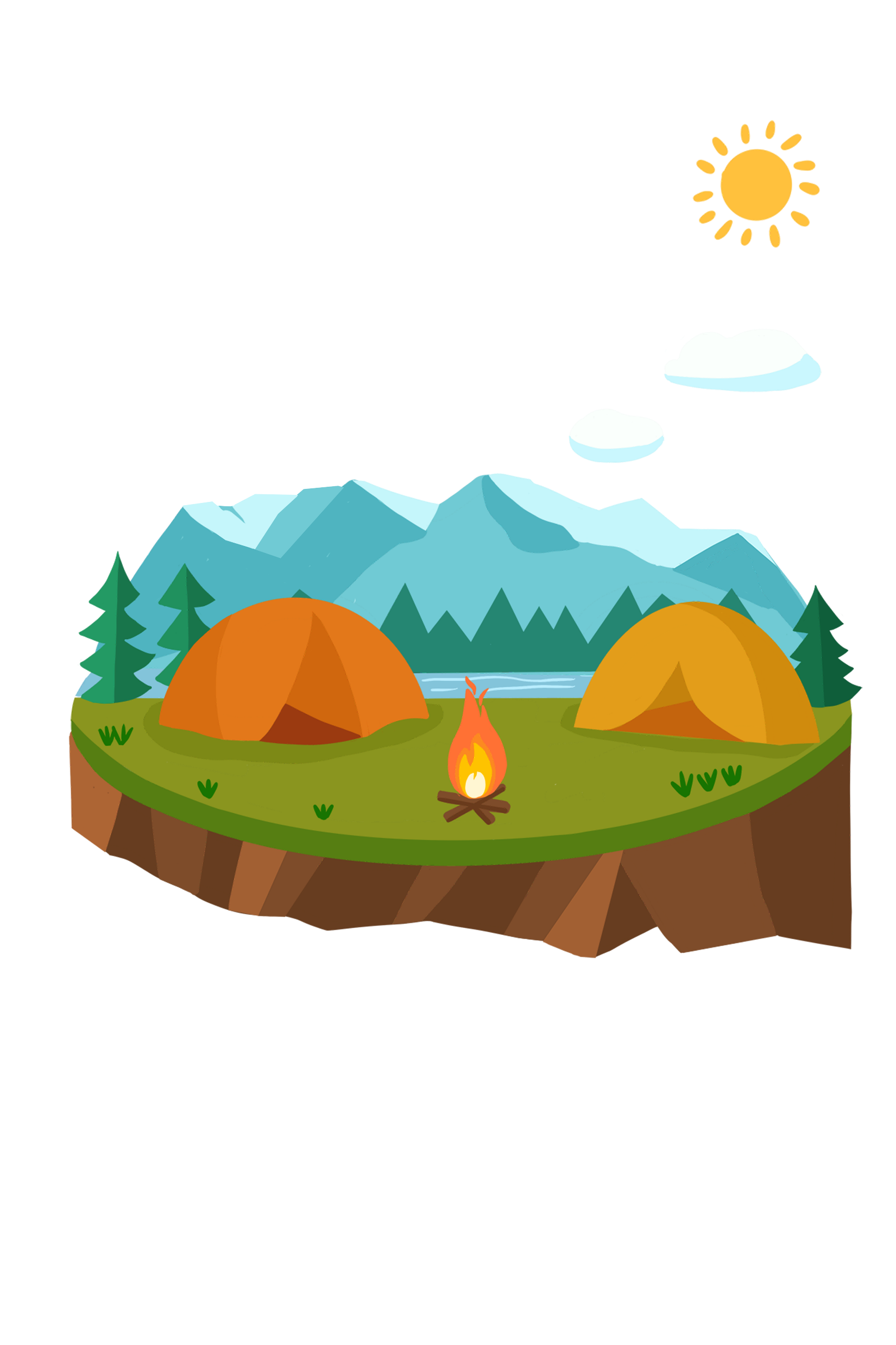 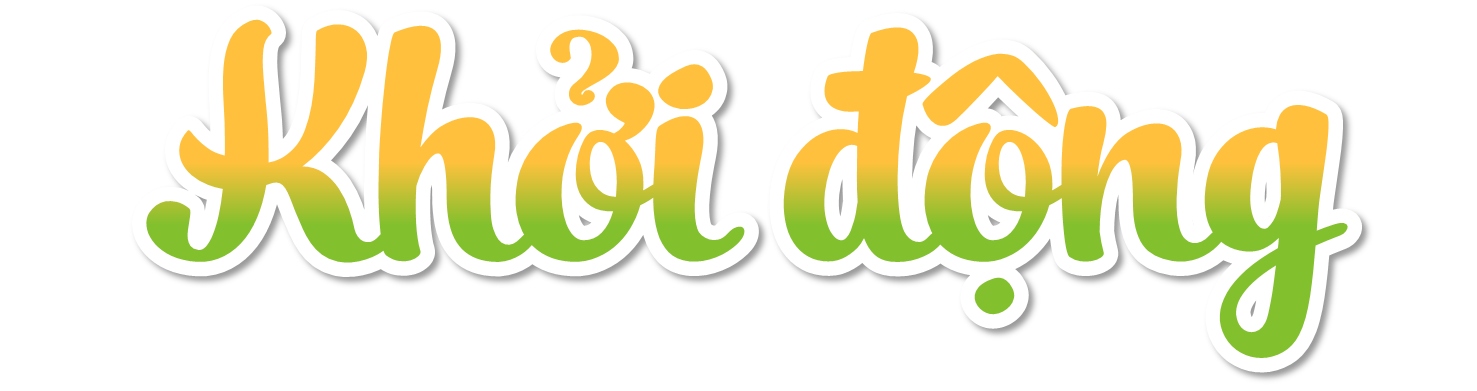 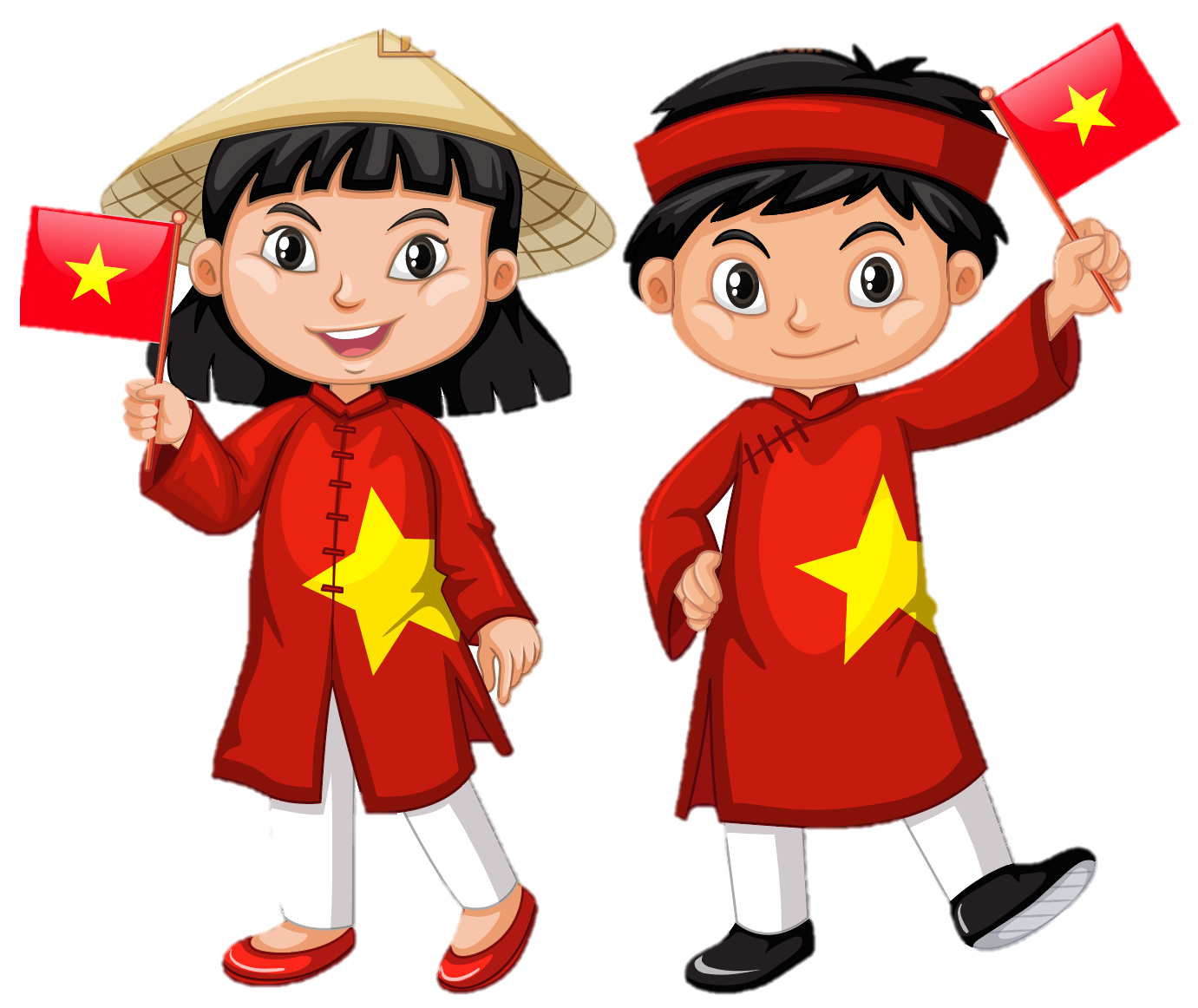 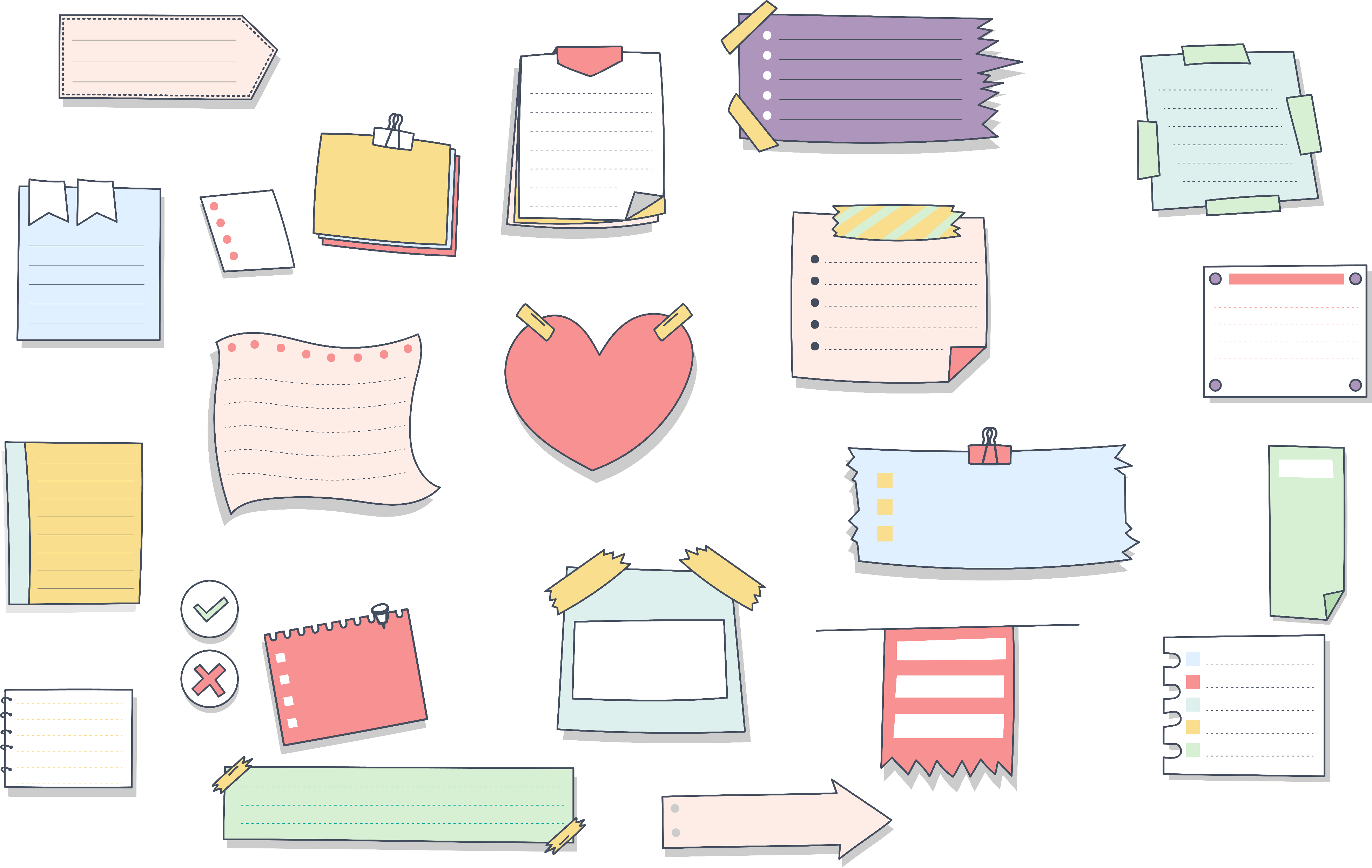 Nêu các chi tiết trong bài hát đề cập đến thiên nhiên Việt Nam.
+ Mặt biển xanh xa tít chân trời.
+ Buồm vươn cánh vượt sóng ra ngoài khơi.
+ Rừng dừa xanh xa tít chân trời.
+ Mía ngọt chè xanh bông trắng lưng đồi.
+ Đồng xanh lúa dập dờn biển cả.
+ Đồng xanh lúa thẳng cánh bay cò bay.
+ Xanh xanh luỹ tre.
+ Suối đổ về sông qua những nương chè.
+ Dòng sông cuốn rộn về biển cả.
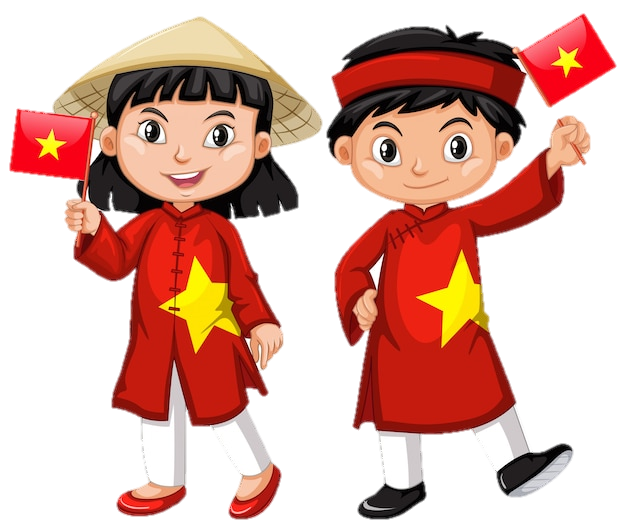 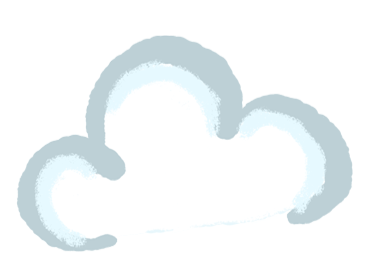 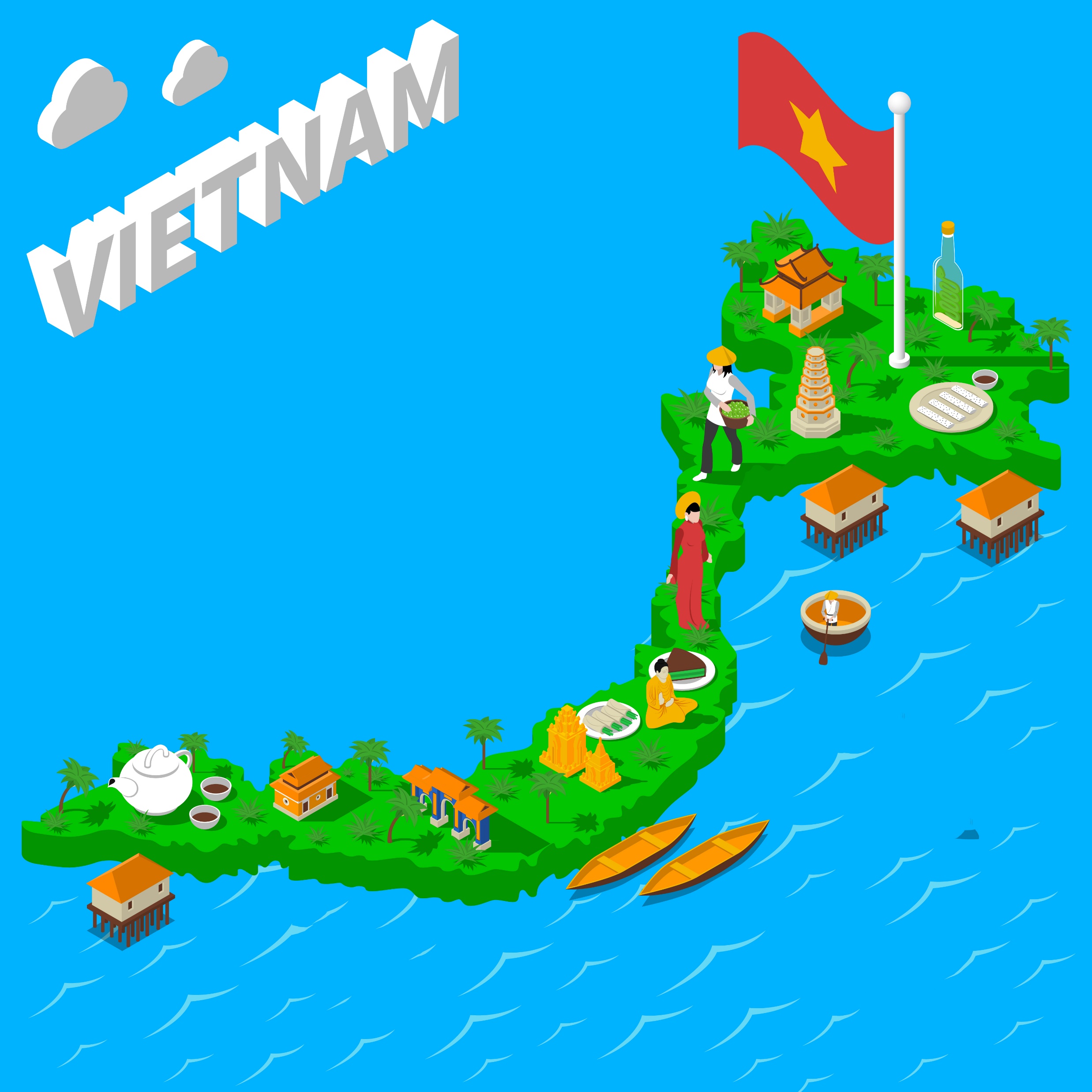 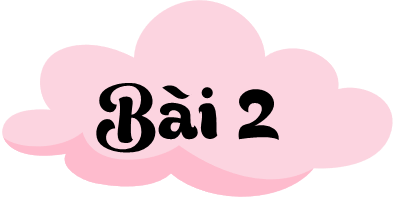 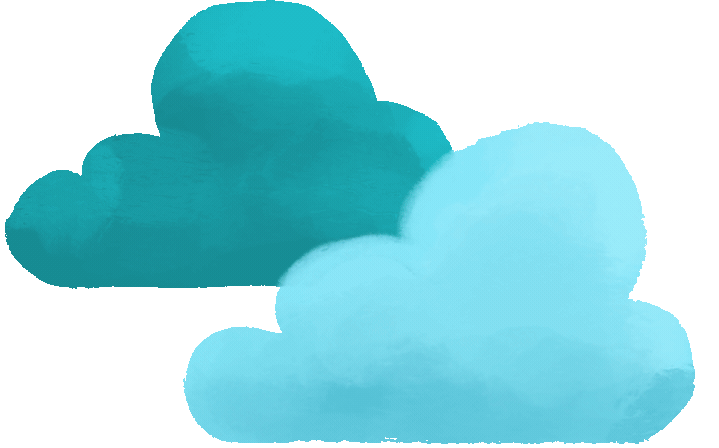 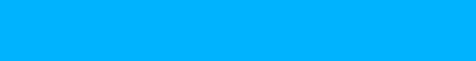 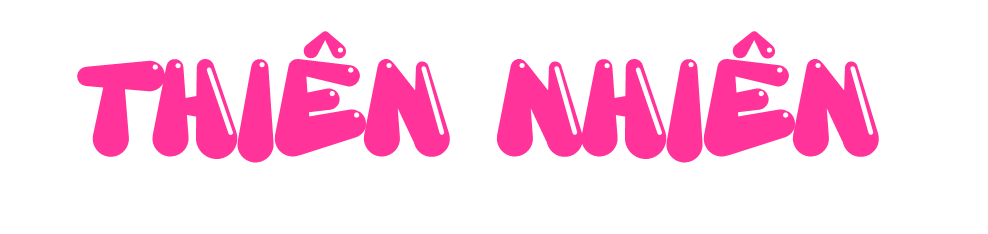 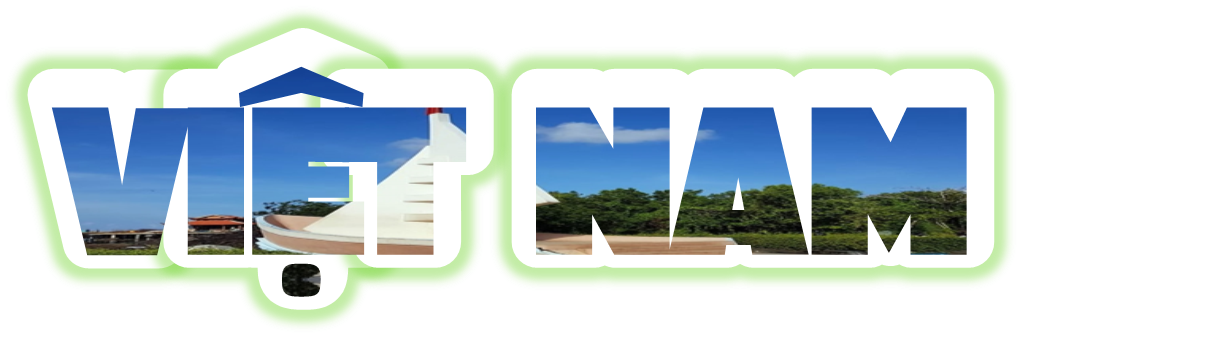 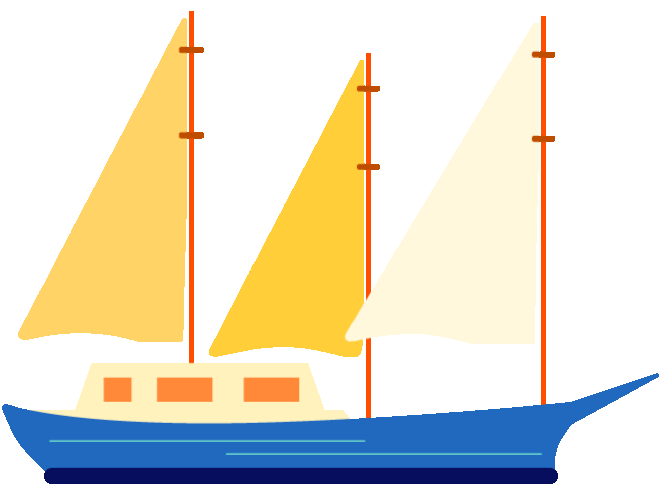 [Speaker Notes: Chúng ta vừa tìm hiểu về một bài hát ca ngợi vẻ đẹp thiên nhiên. Để tìm hiểu sâu hơn về thiên nhiên Tổ quốc, chúng ta cùng vào bài học ngày hôm nay: Bài 2 – Thiên nhiên Việt Nam.]
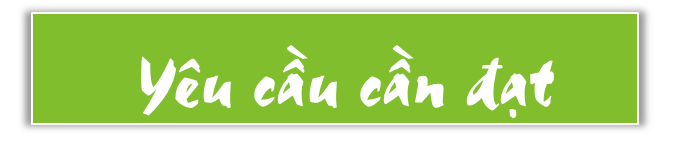 Trình bày được một số đặc điểm của một trong những thành phần của thiên nhiên Việt Nam (ví dụ: địa hình, khí hậu, sông ngòi, đất, rừng,...).
Kể được tên và xác định được trên lược đồ hoặc bản đồ một số khoáng sản chính.
Nêu được vai trò của tài nguyên thiên nhiên đối với sự phát triển kinh tế.
Trình bày được một số khó khăn của môi trường thiên nhiên đối với sản xuất và đời sống.
Đưa ra được một số biện pháp bảo vệ tài nguyên thiên nhiên và phòng, chống thiên tai.
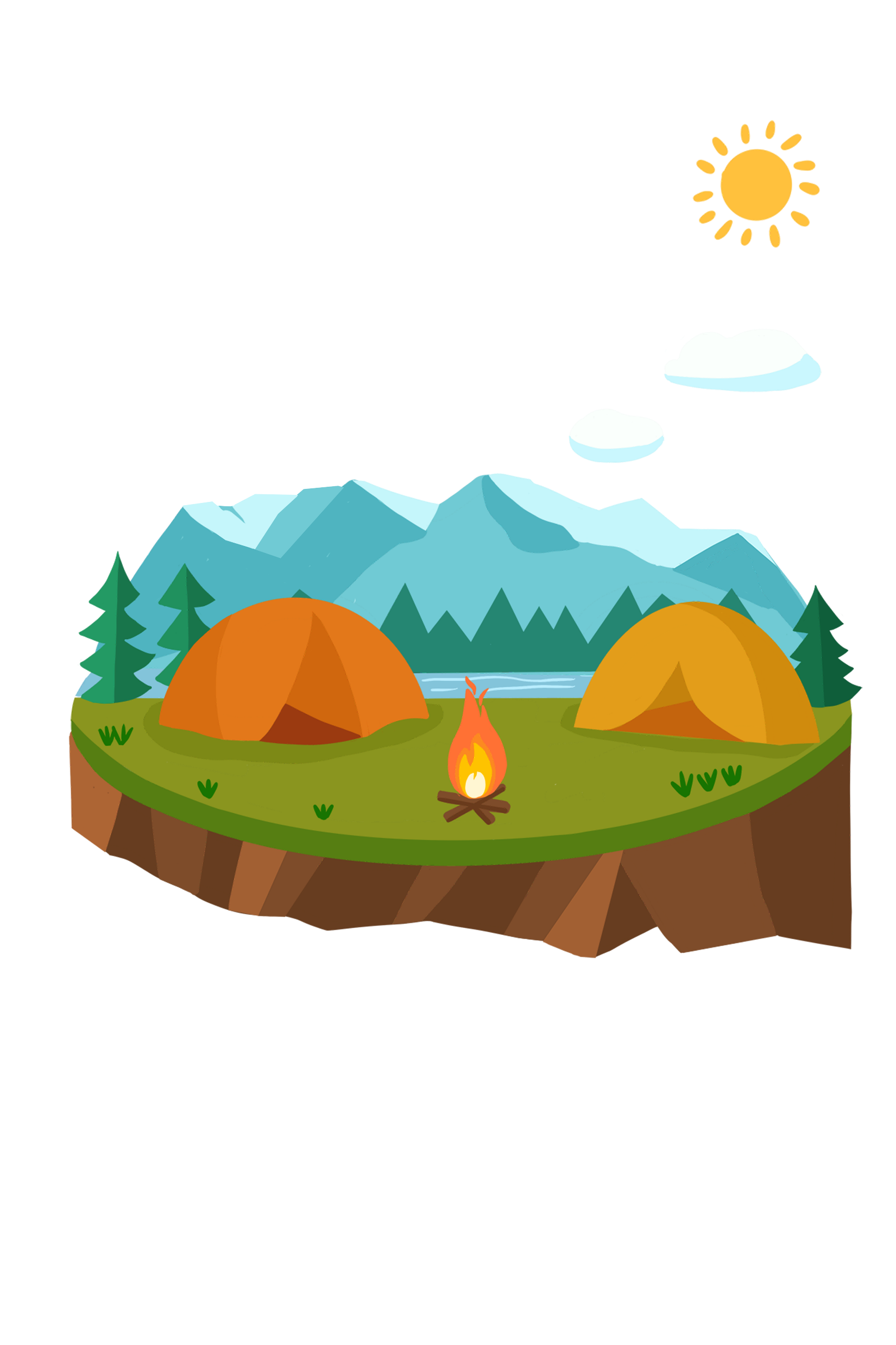 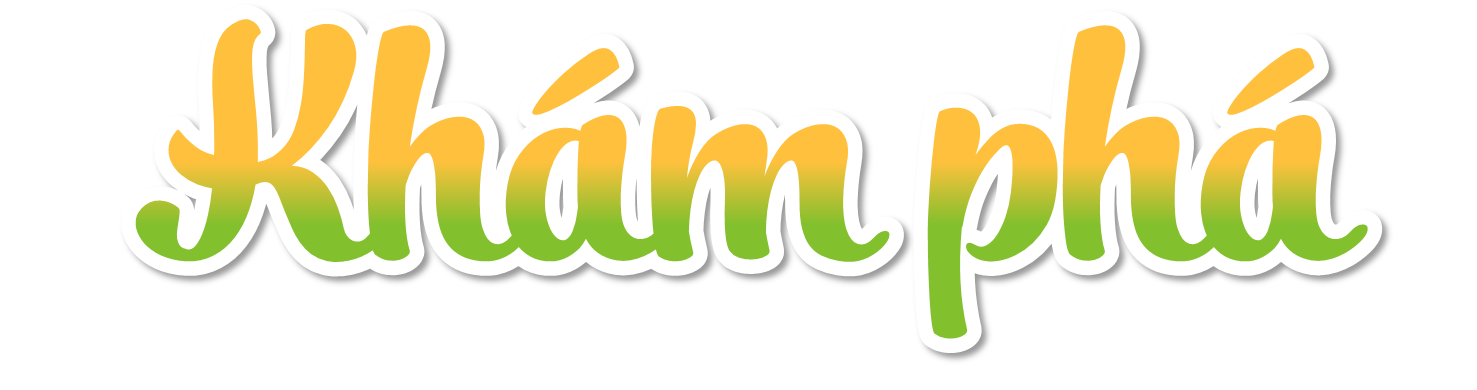 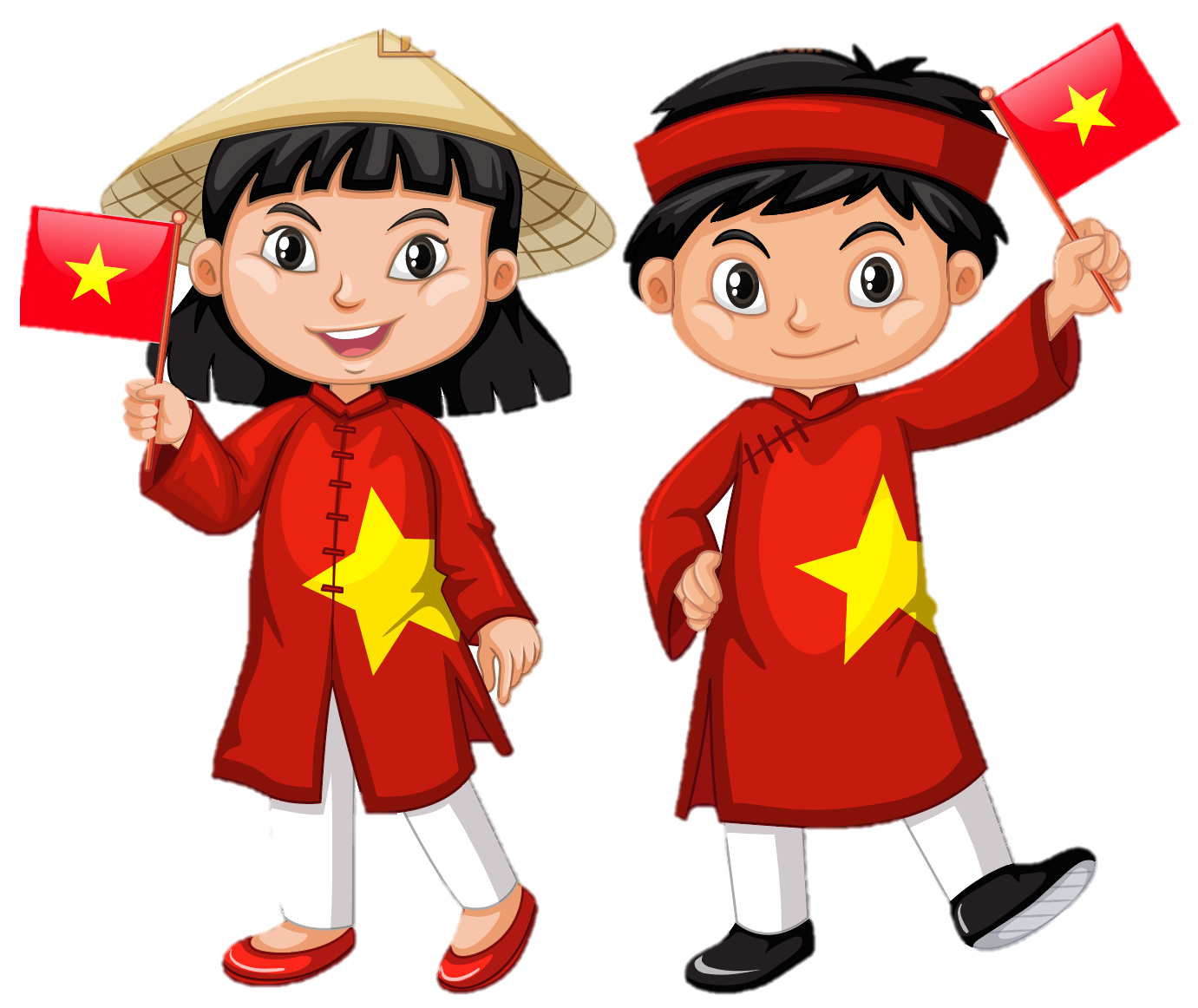 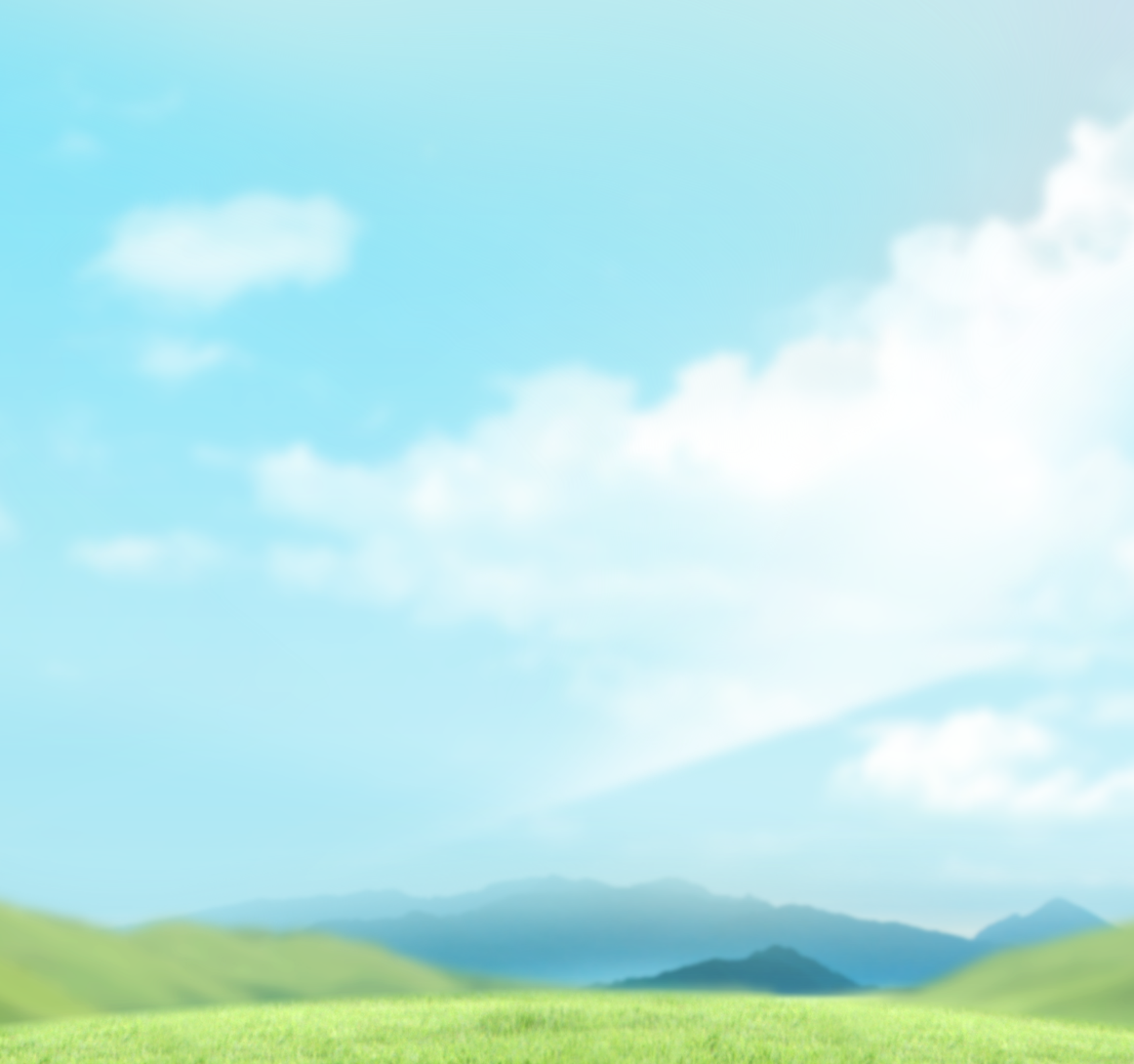 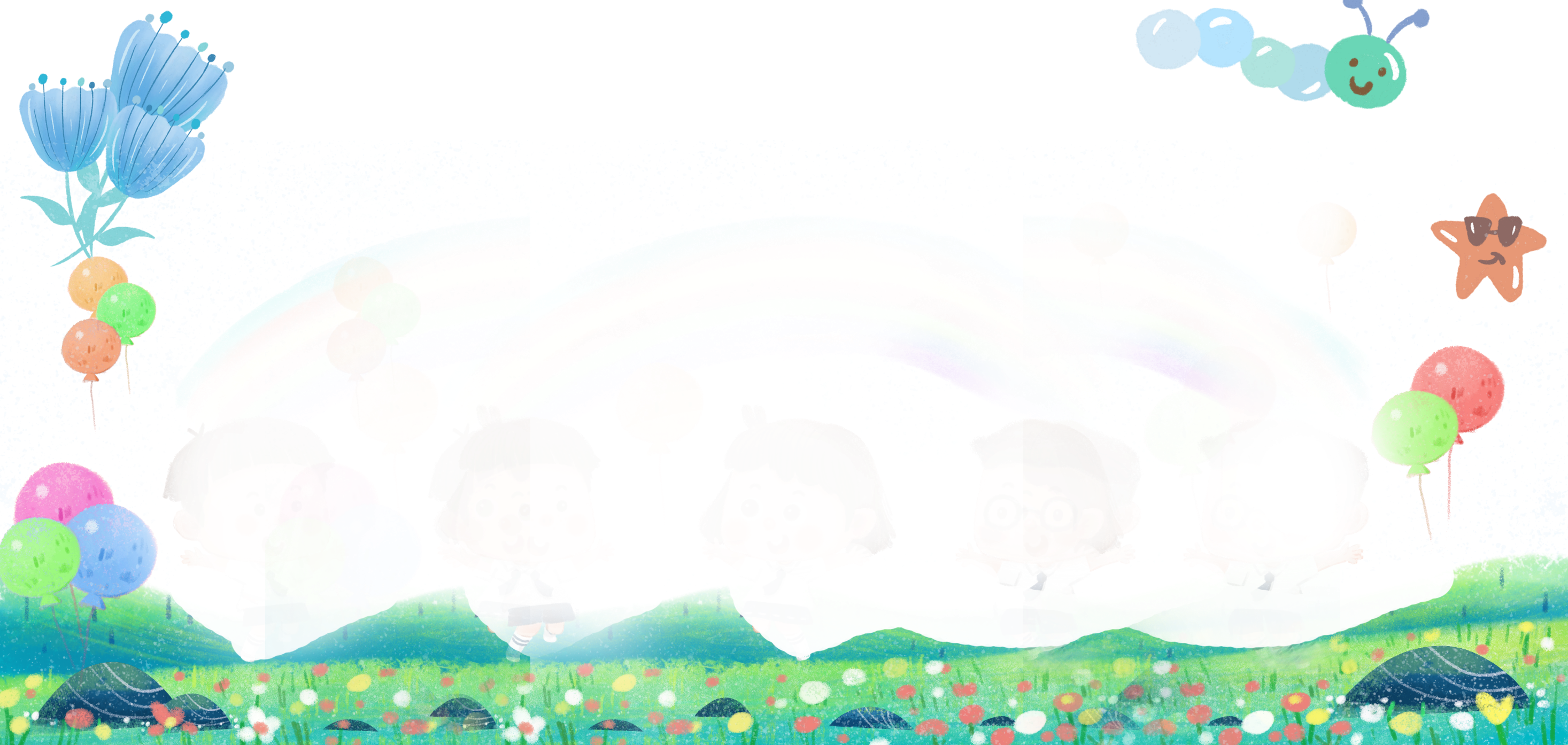 HOẠT ĐỘNG 1: 
TÌM HIỂU VỀ ĐỊA HÌNH VÀ KHOÁNG SẢN
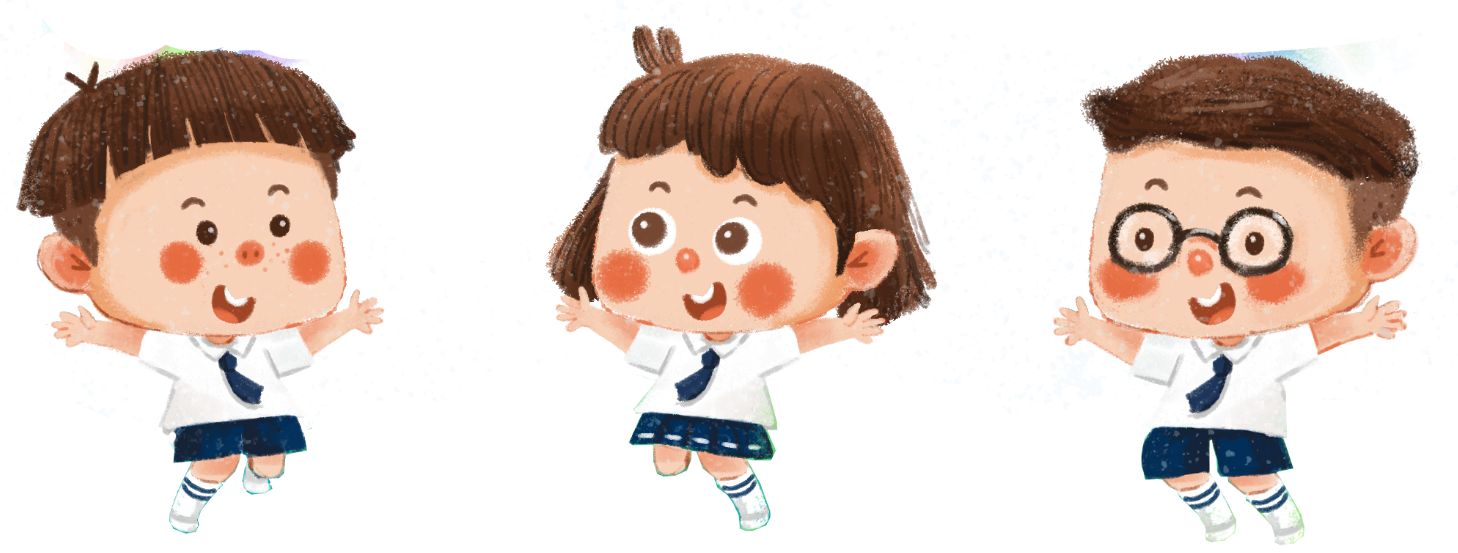 a) Địa hình
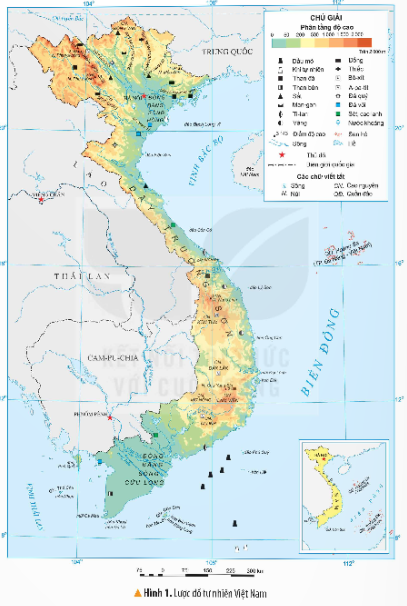 Đọc thông tin trong mục kết hợp quan sát hình 1: Lược đồ tự nhiên Việt Nam, thực hiện các nhiệm vụ sau:
+ Chỉ trên lược đồ các khu vực đồi núi và các khu vực đồng bằng ở nước ta.
+ Cho biết dạng địa hình nào chiếm phần lớn diện tích.
+ Khu vực miền núi tập trung ở những đâu?
+ Các dãy núi có hướng như thế nào?
+ Kể tên những đồng bằng lớn.
+ Kể tên một số dãy núi.
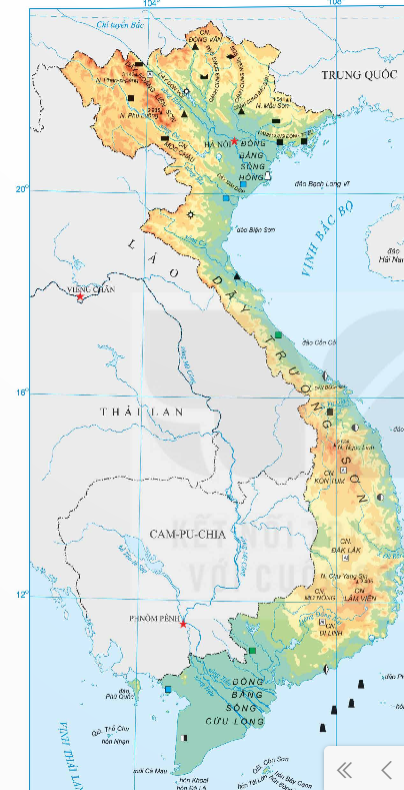 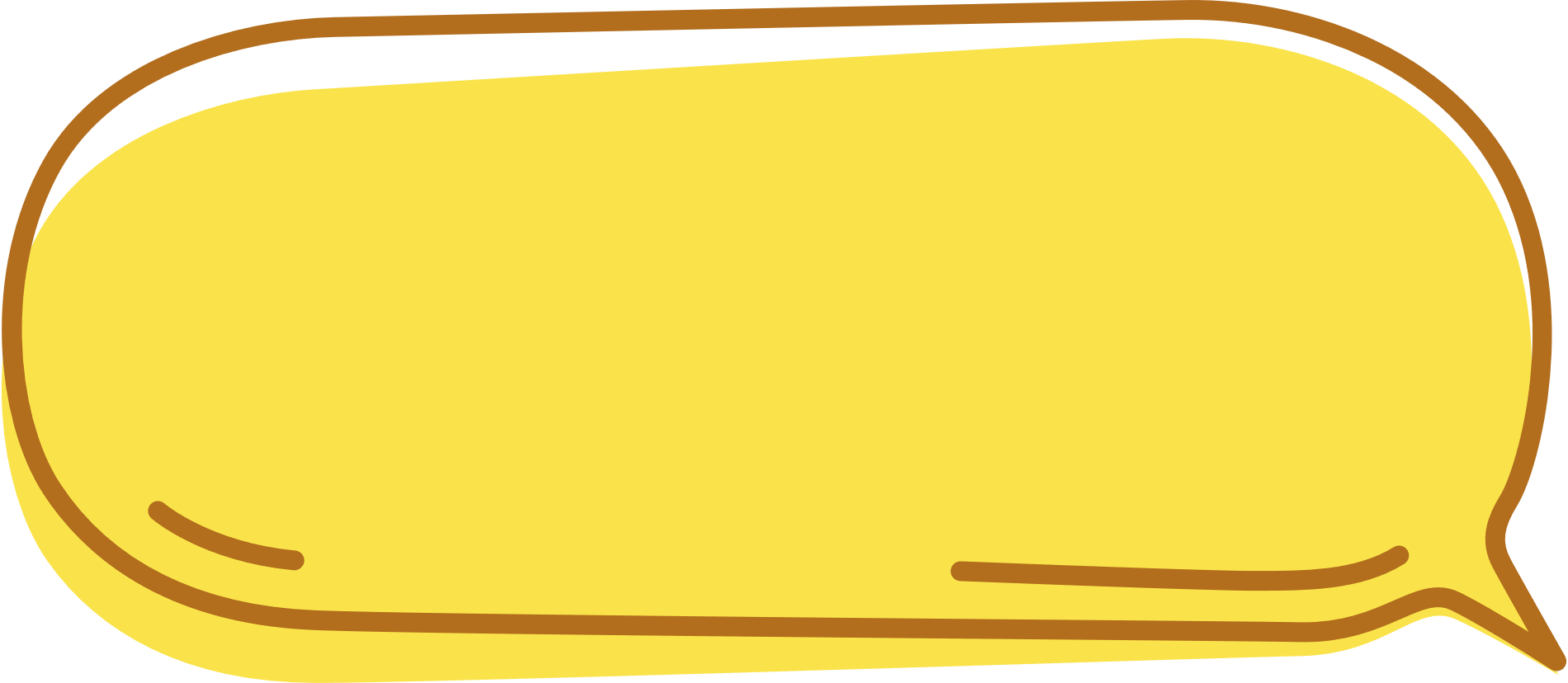 Khu vực đồi núi ở nước ta: Vùng Tây bắc và Đông Bắc, Tây Nguyên.
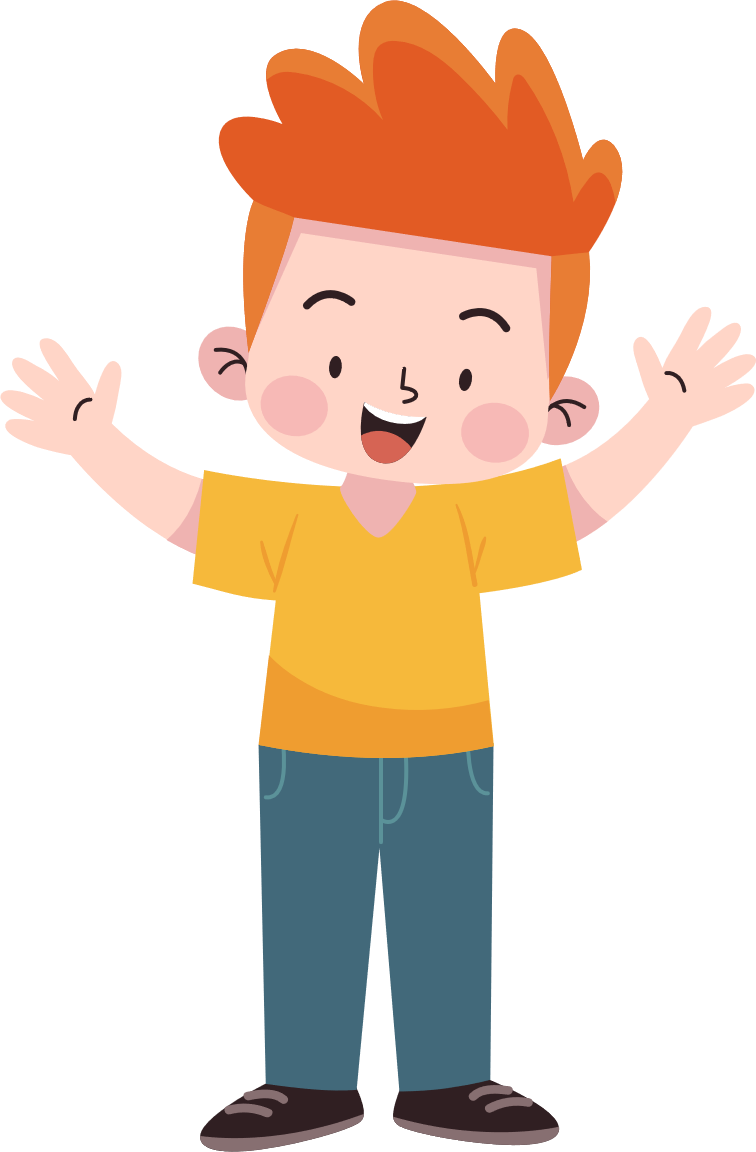 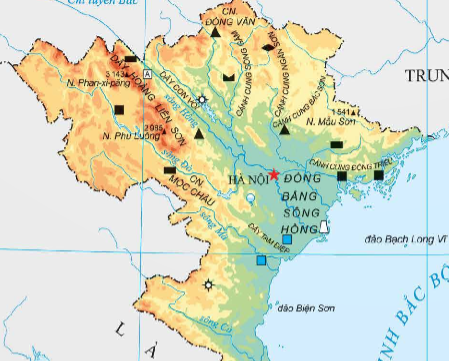 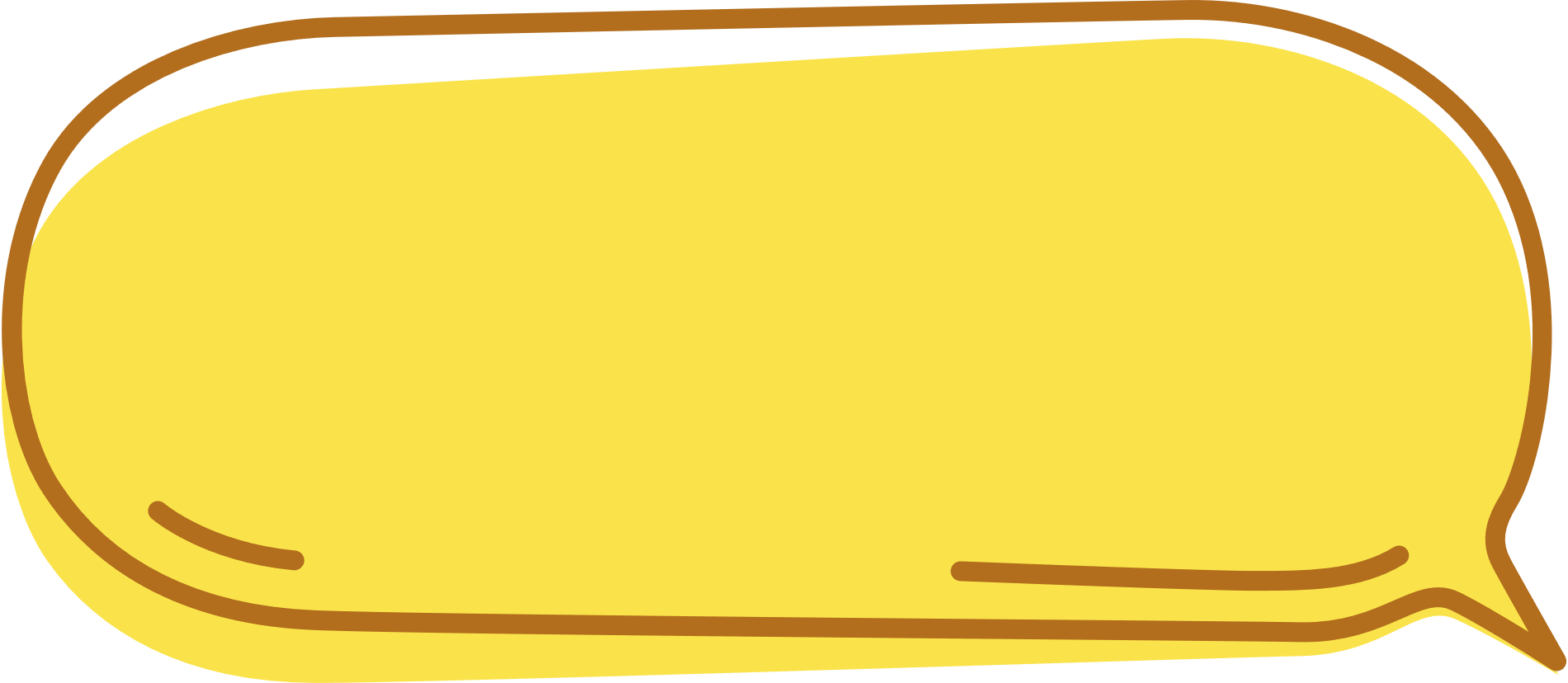 Khu vực đồng bằng ở nước ta: Đồng bằng Sông Hồng, đồng bằng Duyên Hải miền Trung, Đồng bằng Sông Cửu Long.
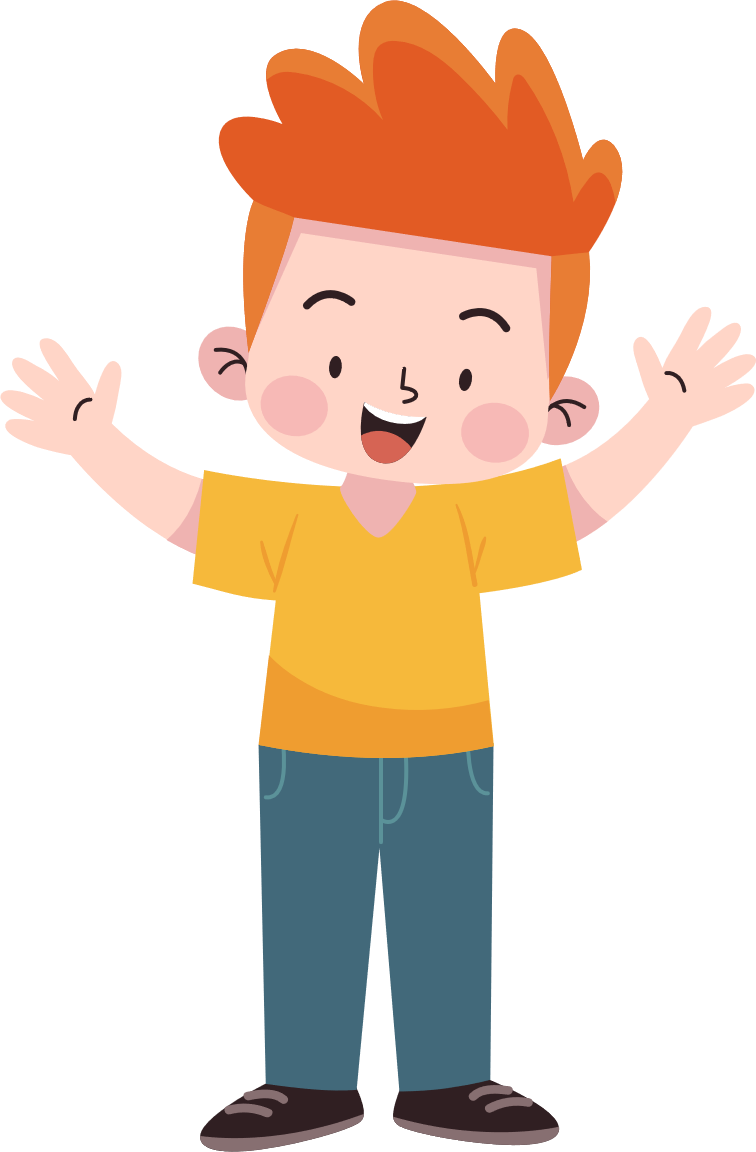 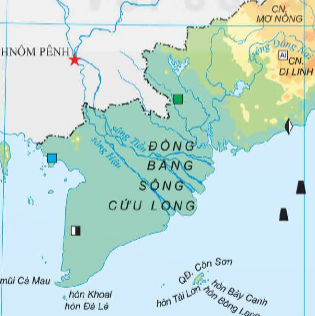 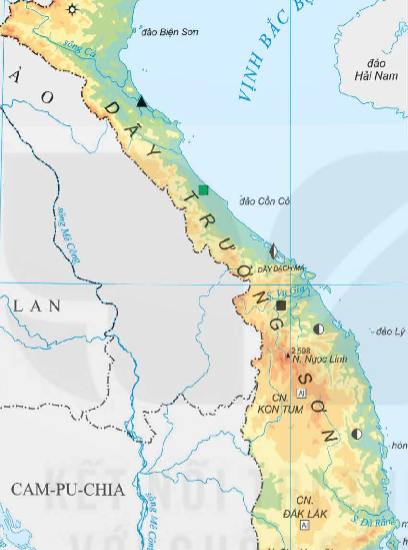 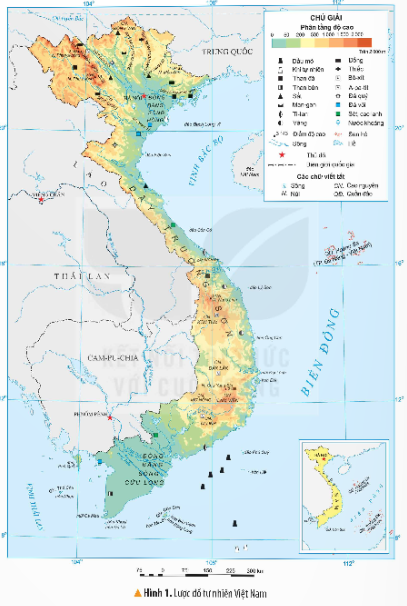 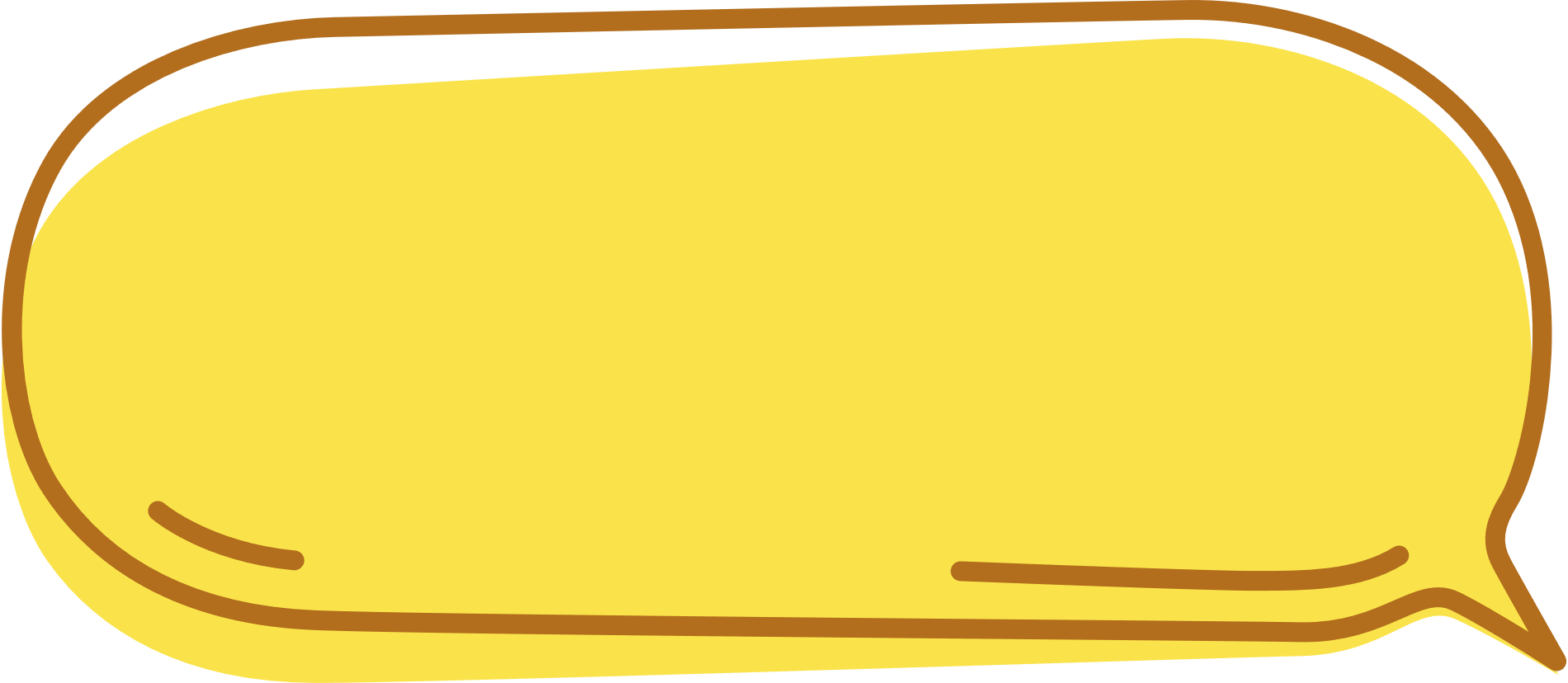 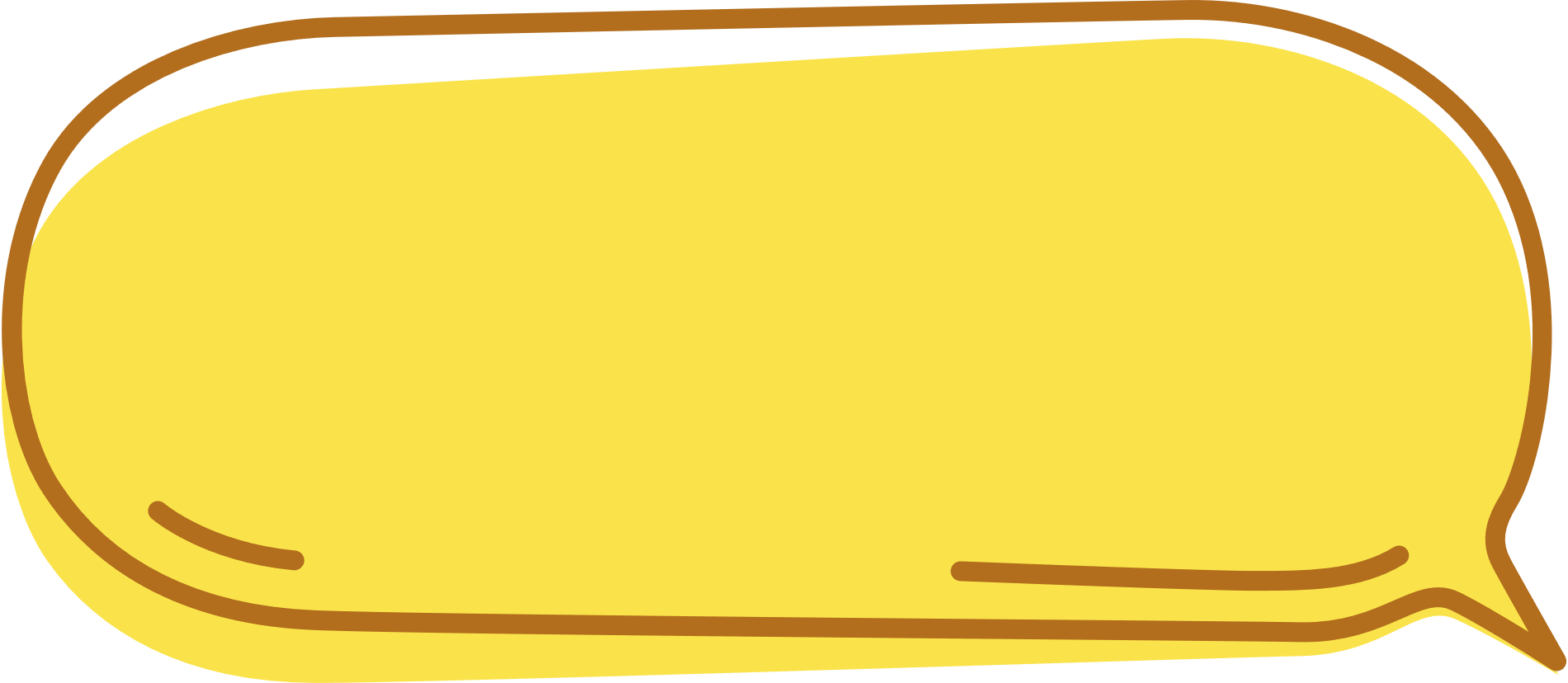 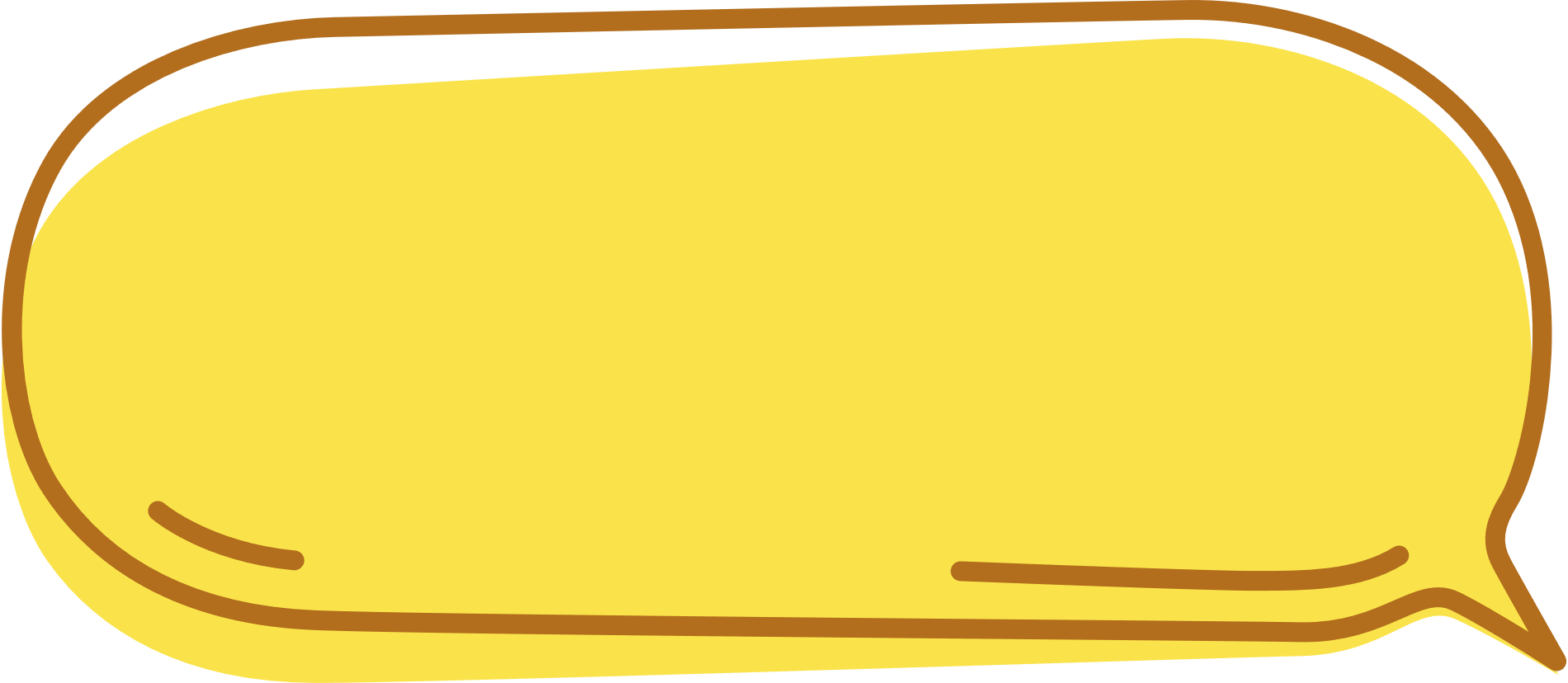 Đồng bằng chiếm ¼ diện tích lãnh thổ, địa hình thấp và tương đối bằng phẳng
Các dãy núi có hướng chính là tây bắc – đông nam và vòng cung.
Trên phần đất liền của nước ta, đồi núi chiếm ¾ diện tích lãnh thổ, chủ yếu là đồi núi thấp.
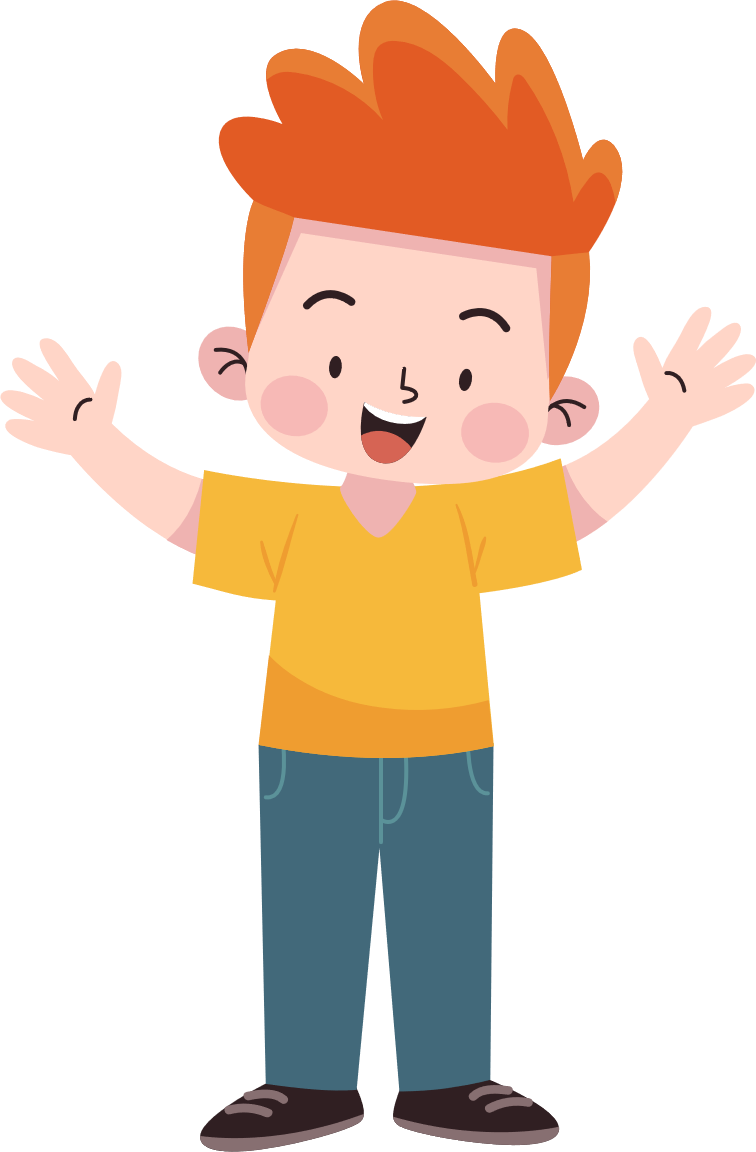 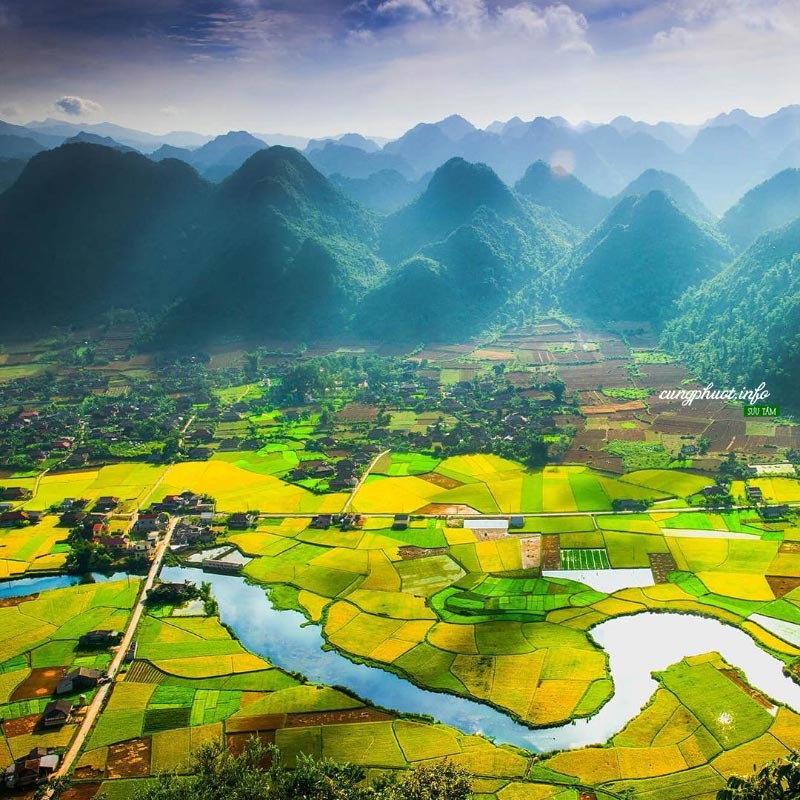 Vòng cung núi đá vôi Bắc Sơn
[Speaker Notes: Vòng cung núi đá vôi Bắc Sơn  thuộc tỉnh Lạng Sơn chạy qua hầu hết các xã trong huyện, xen lẫn là các vùng núi đất và thung lũng bằng phẳng đã tạo cho nơi đây một cảnh quan thiên nhiên kỳ thú.]
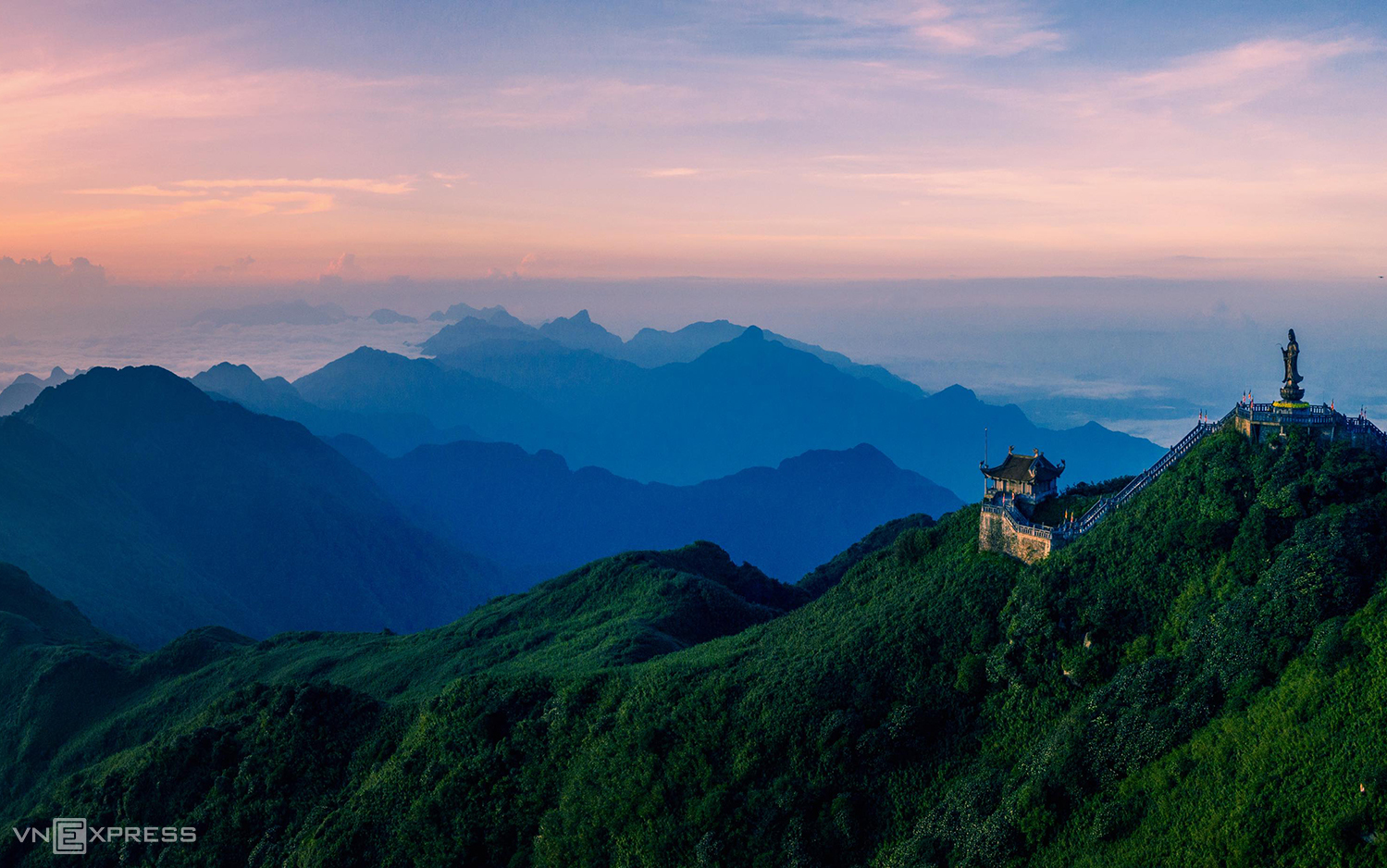 Dãy núi Hoàng Liên Sơn
[Speaker Notes: Dãy núi Hoàng Liên Sơn trải dài khoảng 180 km theo hướng tây bắc - đông nam giữa hai tỉnh Lào Cai - Lai Châu và kéo dài đến tận phía tây tỉnh Yên Bái.]
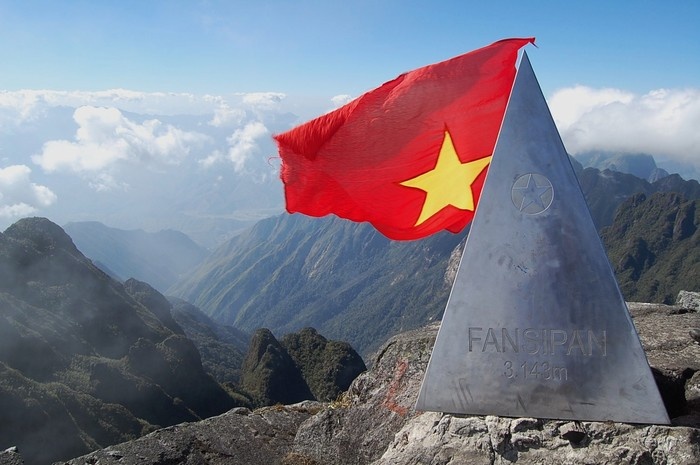 Đỉnh Fansipan
[Speaker Notes: Fansipan là đỉnh cao nhất trên dãy Hoàng Liên Sơn, với 3.143 m.
Với độ cao 3.143m, Phan Xi Păng không chỉ là ngọn núi cao nhất Việt Nam mà còn là ngọn núi cao nhất trong 3 nước Đông Dương. Cái tên “Nóc nhà Đông Dương” cũng được hình thành bởi lẽ đó! Rất nhiều người đến với Sapa thơ mộng nhằm mục đích chinh phục đỉnh núi huyền ảo này! Chinh phục đỉnh Phan Xi Păng, dường như đã trở thành một mong ước cháy bỏng cho tất cả những ai yêu thích phiêu lưu, mạo hiểm.]
Hoàn thành phiếu học tập
Thuận lợi phát triển khai thác khoáng sản, thuỷ điện, chăn nuôi gia súc lớn (trâu, bò), trồng cây công nghiệp,...
Thuận lợi phát triển nhiều ngành kinh tế, dân cư đông đúc.
Địa hình hiểm trở nên giao thông khó khăn, dân cư thưa thớt.
Chịu ảnh hưởng của một số thiên tai như bão, ngập lụt, xâm nhập mặn,...
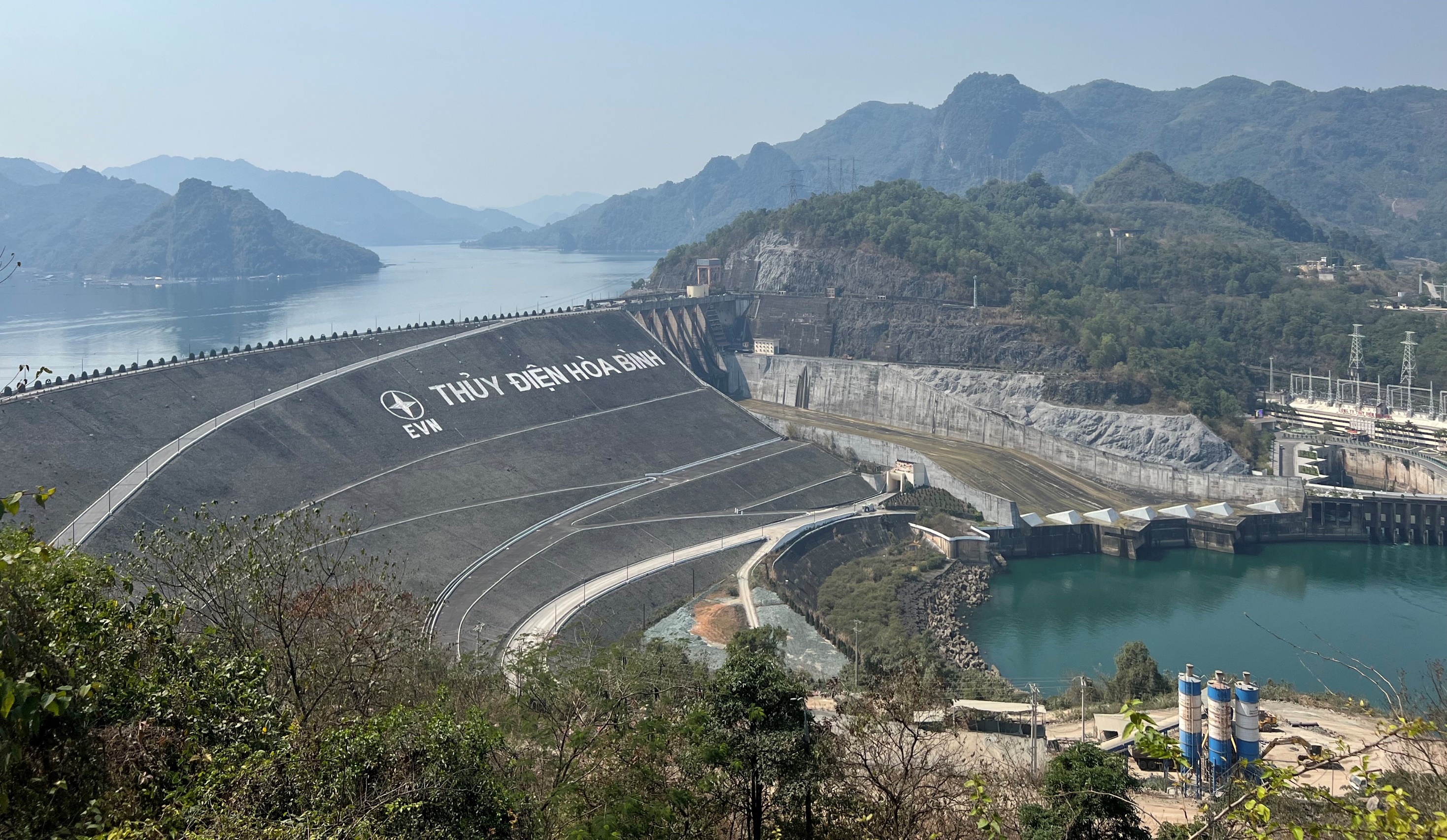 Đập thuỷ điện Hoà Bình
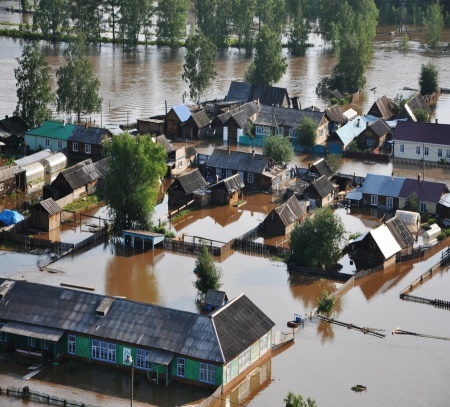 Ngập lụt
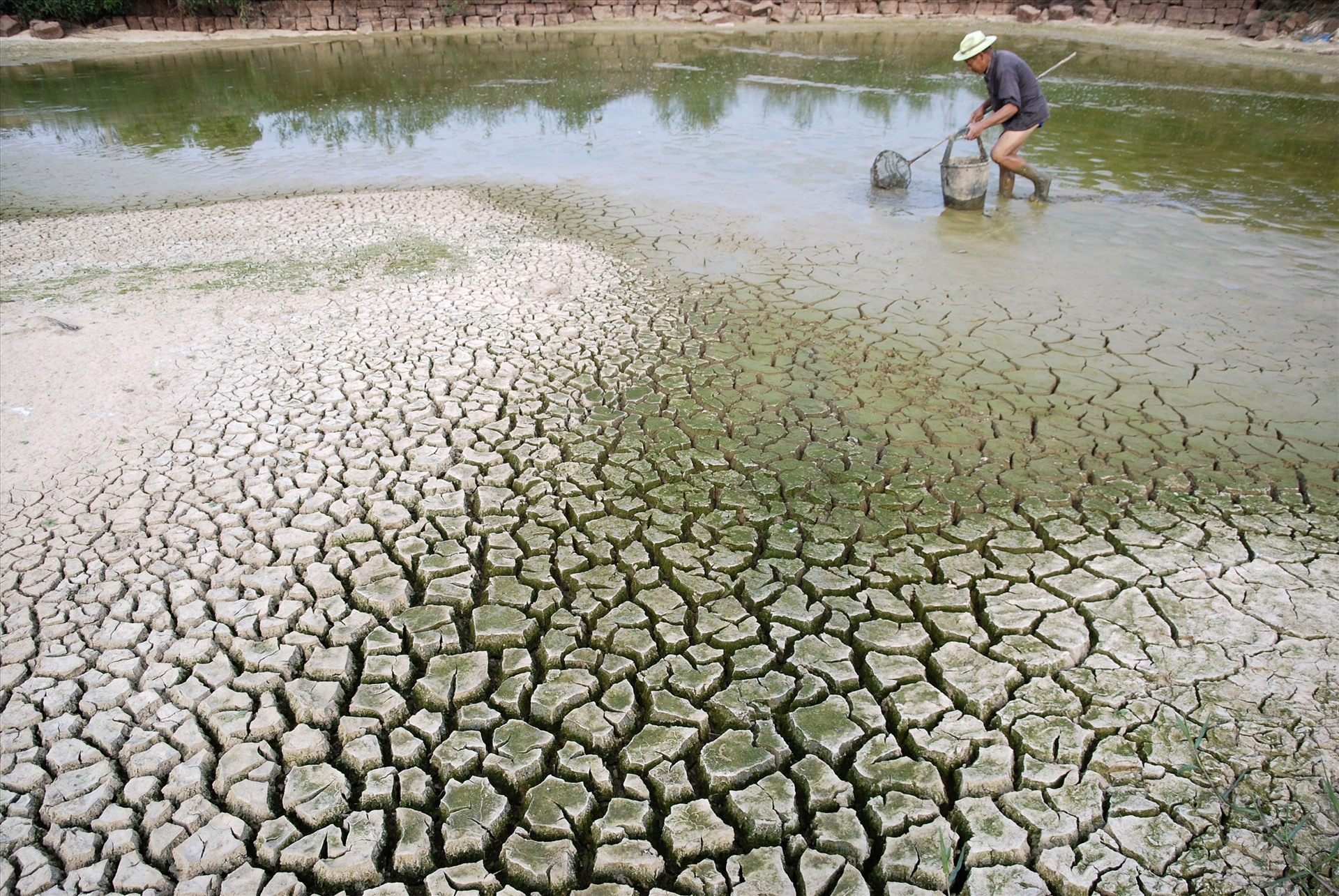 Hạn hán
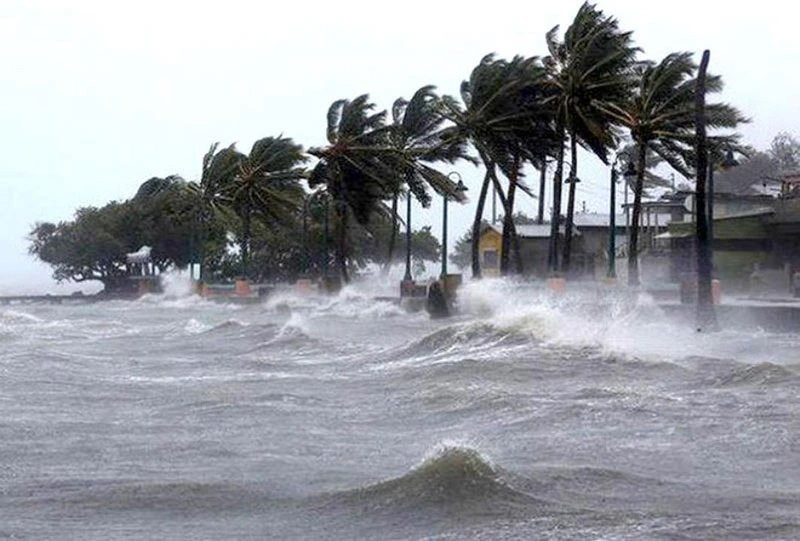 Bão
Đọc thông tin và quan sát hình 1, 2 em hãy:
- Kể tên và xác định trên lược đồ một số khoáng sản ở nước ta. 
- Nêu vai trò của tài nguyên khoáng sản đối với sự phát triển kinh tế
b) Khoáng sản
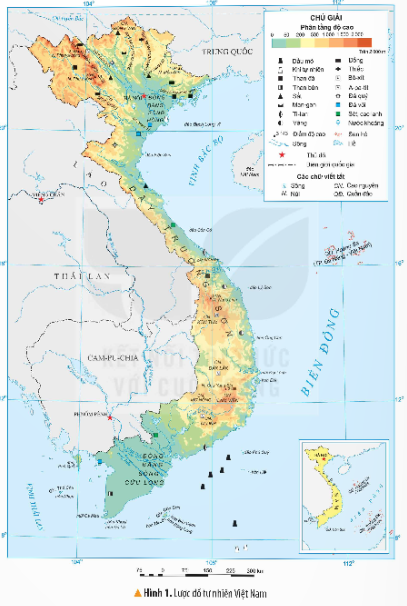 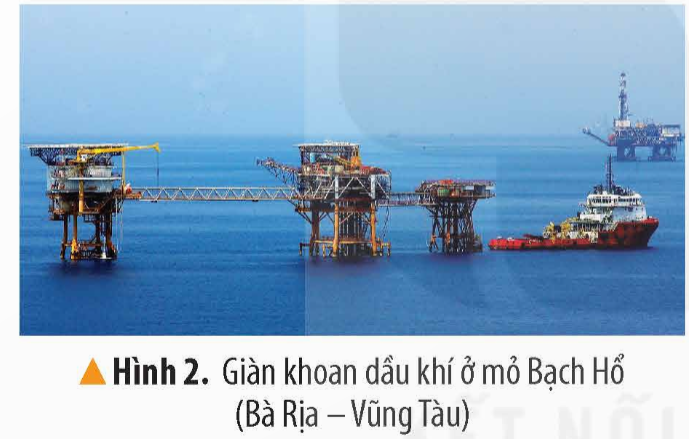 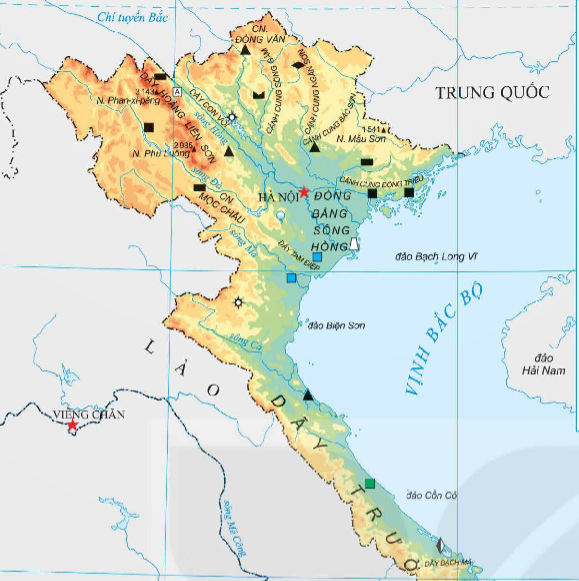 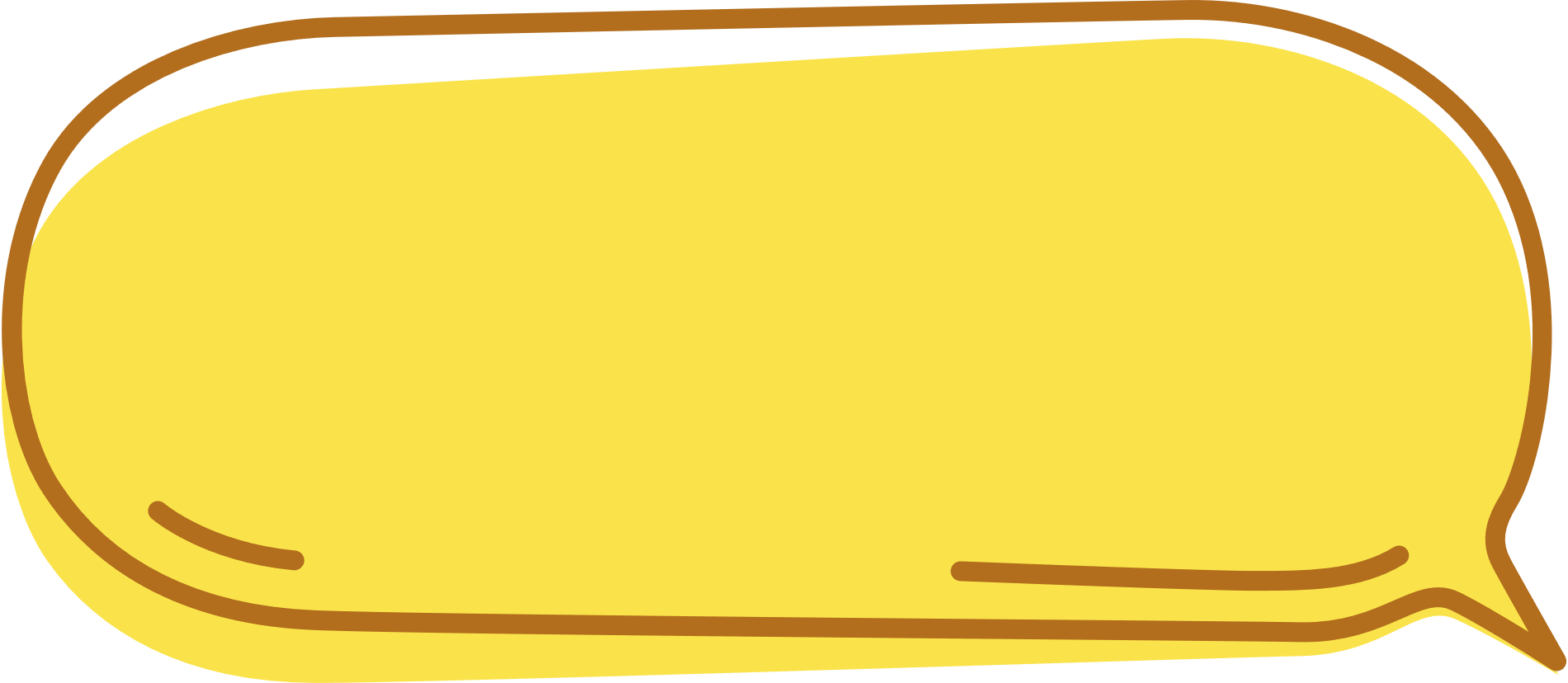 Việt Nam có nguồn khoáng sản phong phú với nhiều loại.
 Một số loại khoáng sản có trữ lượng đáng kể ở nước ta là: than, dầu mỏ, khí tự nhiên, sắt, bô-xít,...
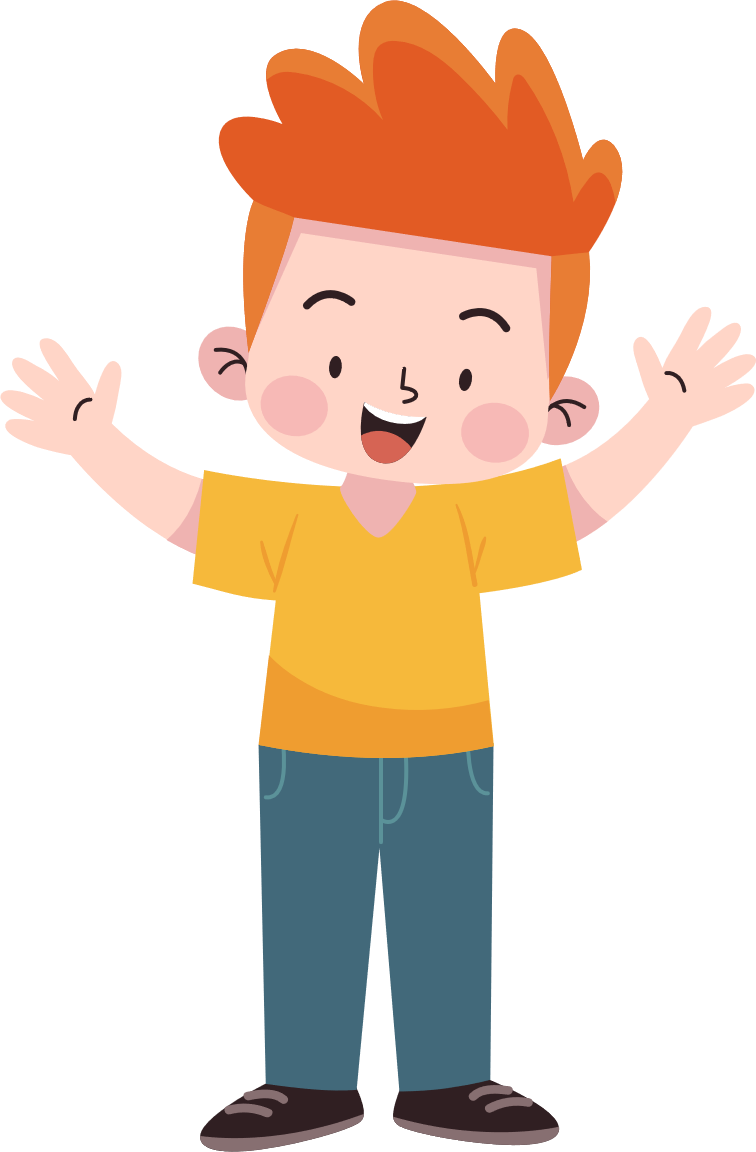 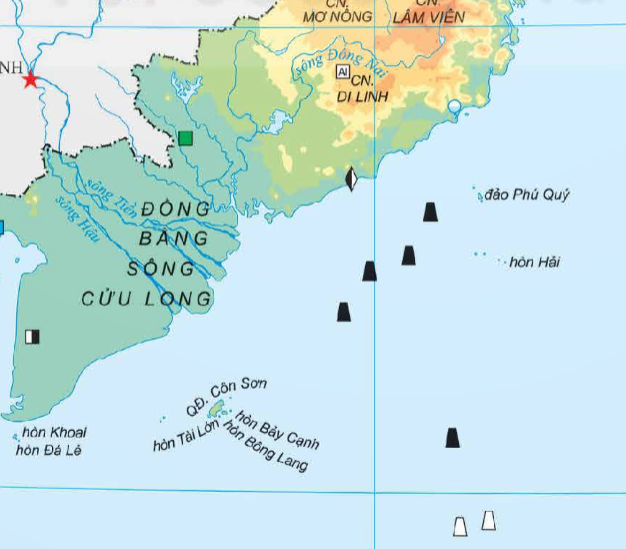 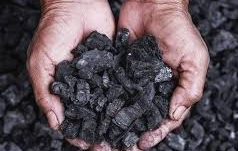 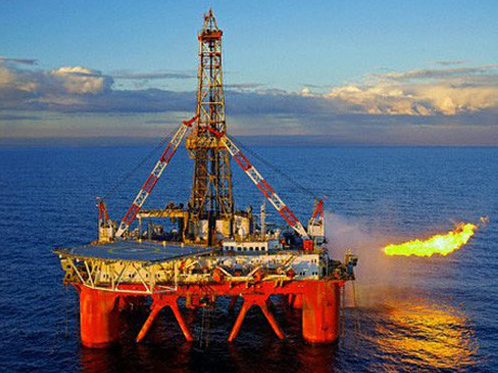 Than đá (Quảng Ninh)
Dầu mỏ (Biển Đông).
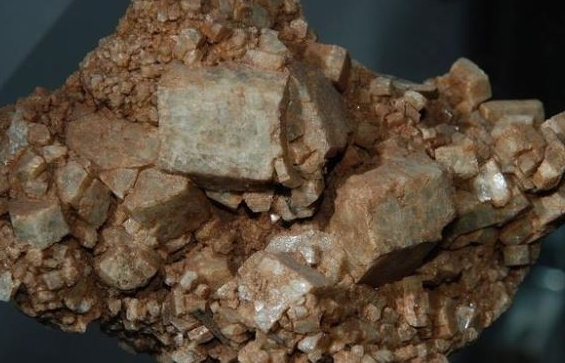 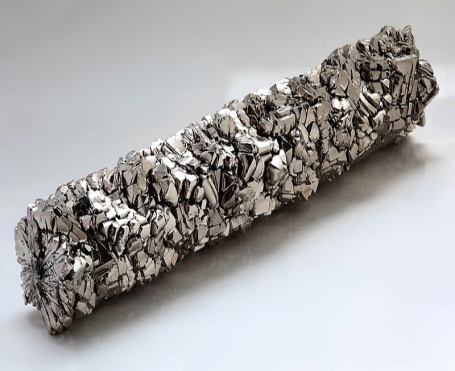 Titan (Thái Nguyên, Vũng Tàu)....
Apatit (Lào Cai)
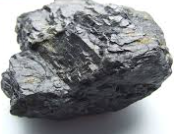 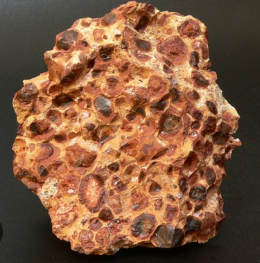 Bô-xít (Tây Nguyên)
Quặng sắt (Thái Nguyên, Yên Bái, Hà Tĩnh)
Vai trò của tài nguyên khoáng sản đối với sự phát triển kinh tế đất nước: 
Được khai thác làm nguyên liệu, nhiên liệu cho nhiều ngành công nghiệp như than, dầu mỏ, khí tự nhiên phục vụ sản xuất nhiệt điện, hóa dầu, sản xuất hóa chất, phân đạm; quặng bô-xít được khai thác để sản xuất kim loại. 
Một phần được xuất khẩu.
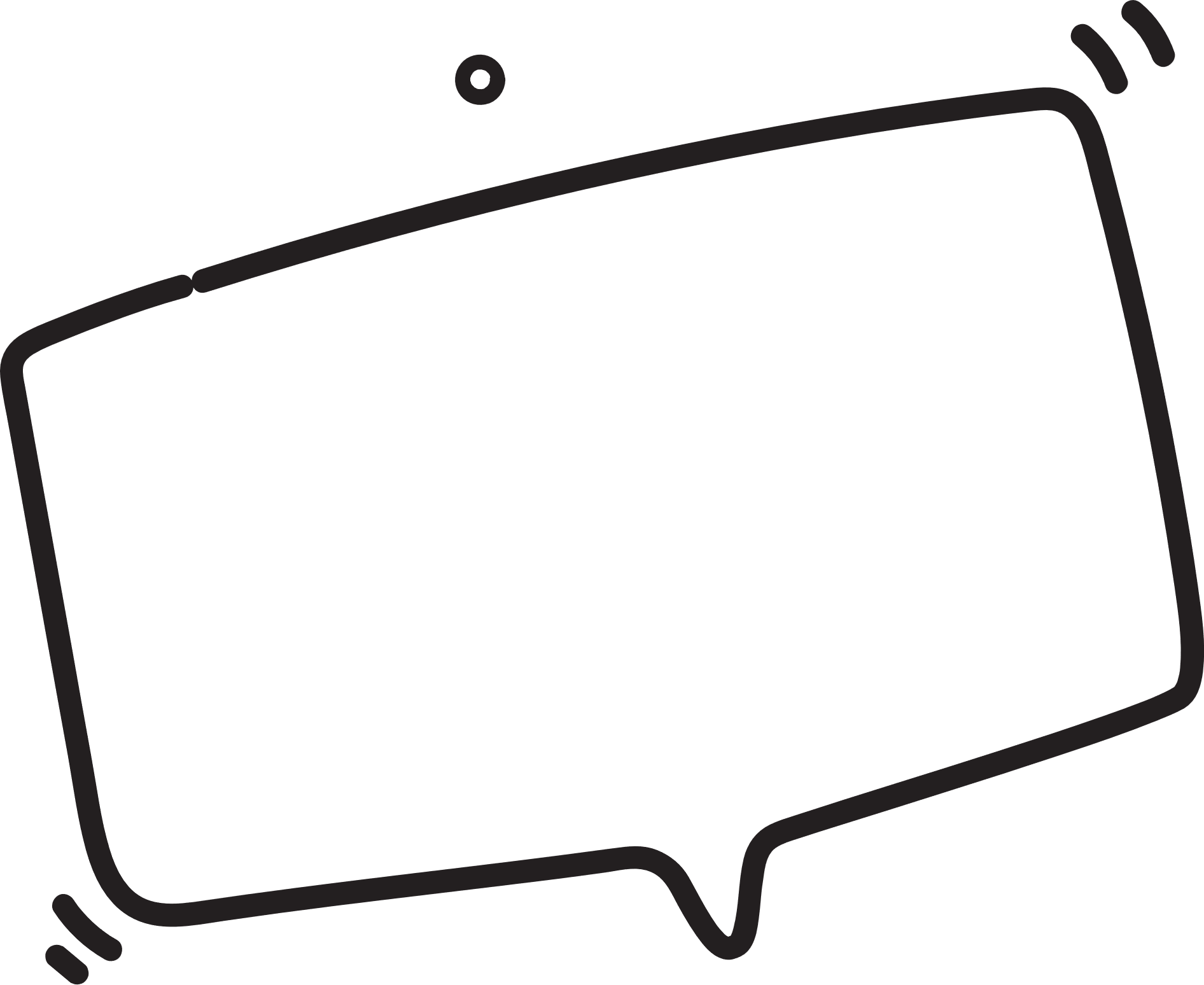 Chúng ta phải khai thác và sử dụng khoáng sản như thế nào?
Khai thác hợp lí, sử dụng tiết kiệm.
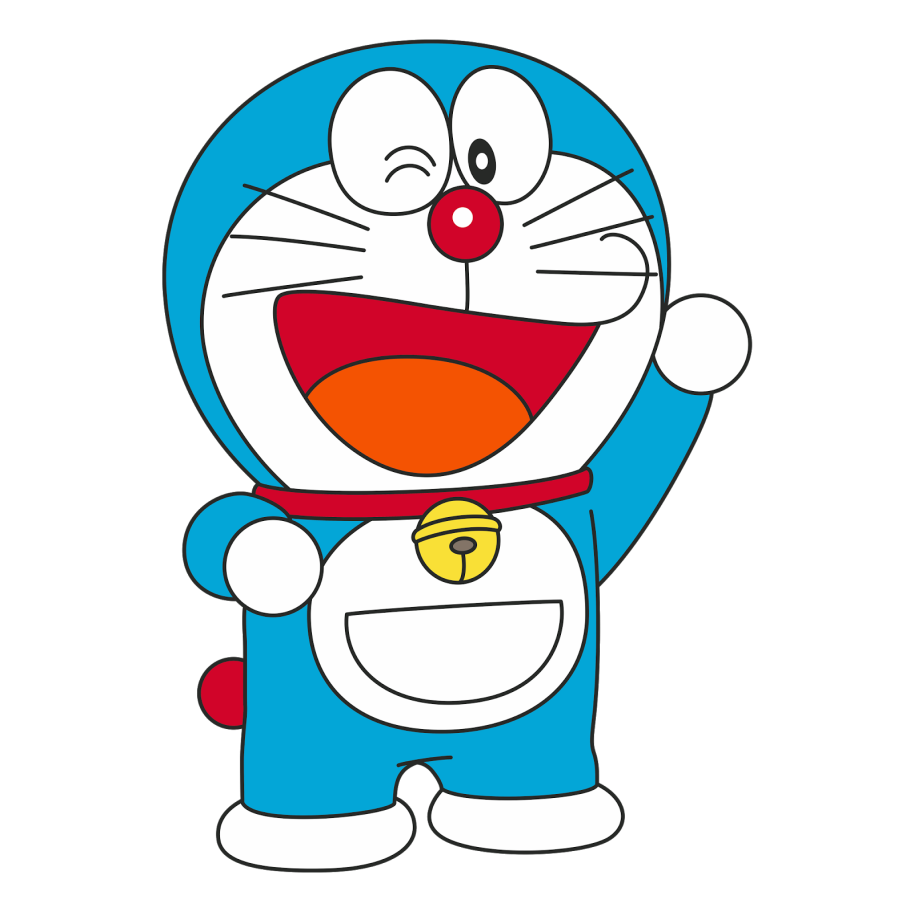 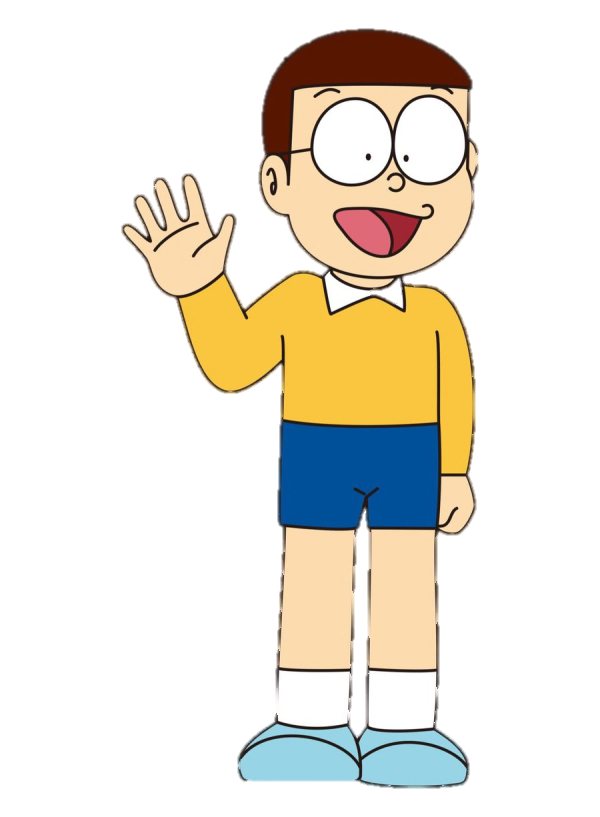 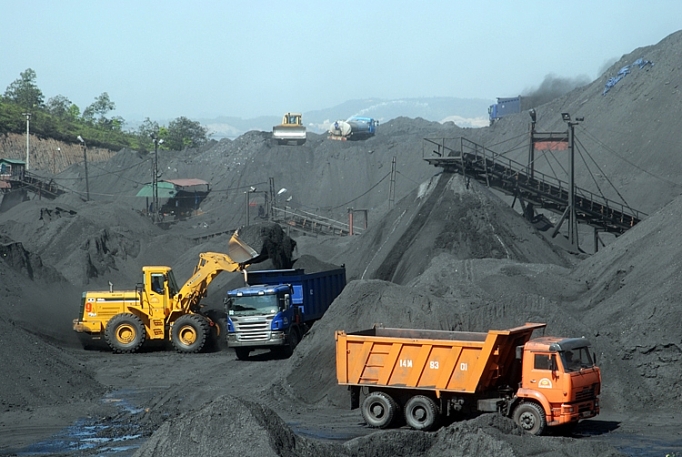 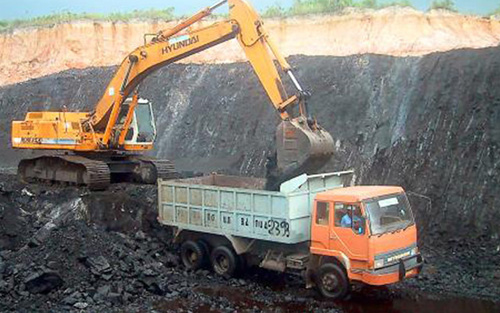 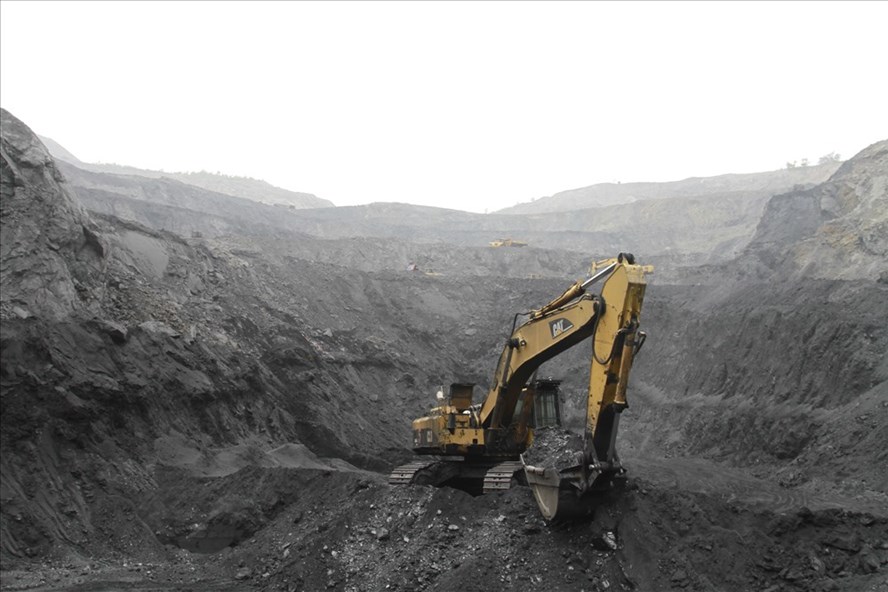 Khai thác than ở Quảng Ninh
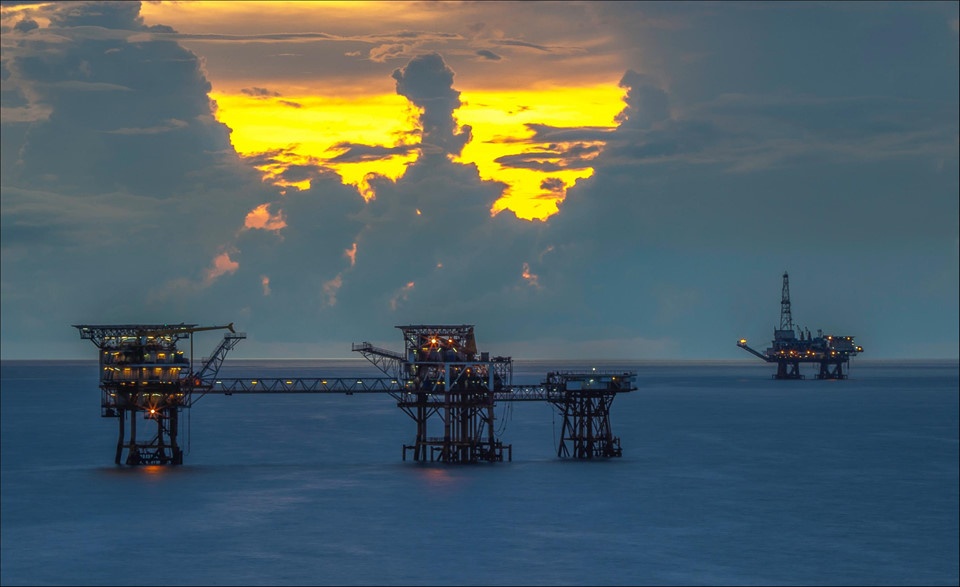 Mỏ dầu Bạch Hổ - Biển Đông
[Speaker Notes: Với trữ lượng khoảng 175-300 triệu tấn, mỏ Bạch Hổ được xem là mỏ có lượng dầu khí lớn nhất trên thềm lục địa phía Nam Việt Nam, là mỏ cung cấp dầu mỏ chủ yếu cho Việt Nam hiện nay.
mỏ Bạch Hổ không chỉ đóng vai trò vô cùng quan trọng cho nền kinh tế mà còn khẳng định chủ quyền biển đảo Việt Nam trong lĩnh vực an ninh - quốc phòng.]
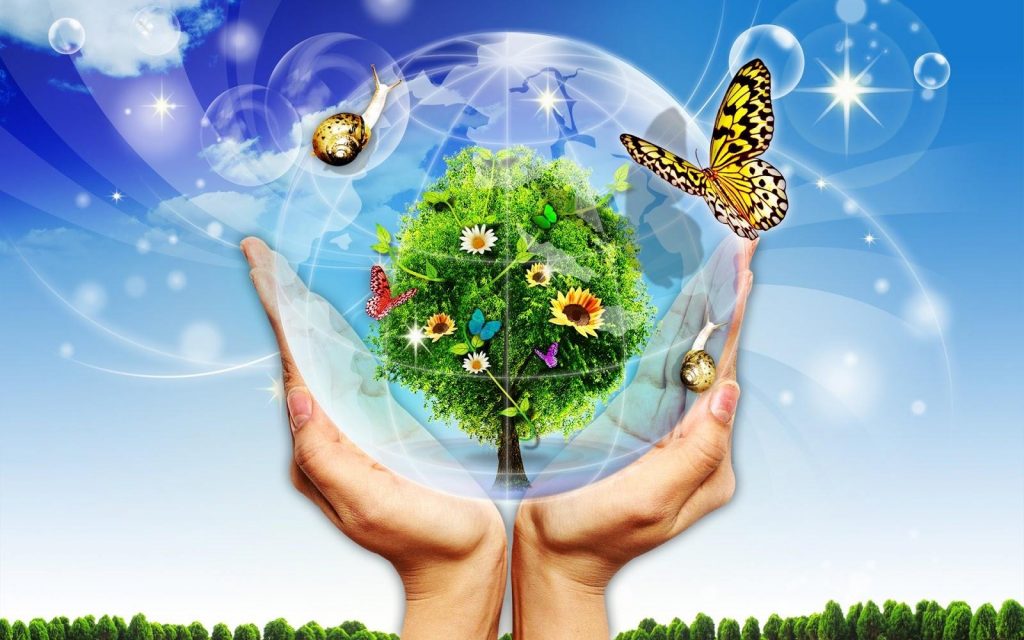 [Speaker Notes: GV: liên hệ thực tiễn GD BVMT
- Trữ lượng hạn chế, đang cạn kiệt trong tương lai.
- Khai thác khoáng sản tàn phá môi trường.
- Sử dụng khoáng sản gây ô nhiễm không khí, ô nhiễm nước.
- Vì vậy chúng ta can su dụng tiet kiem các nguon tài Nguyen thien nhien này]
Em có biết
Một số khoáng sản có trữ lượng lớn ở nước ta là dầu mỏ và khí tự nhiên, bô-xít (bauxite), đá vôi, than đá, a-pa-tít (apatite), sắt, ti-tan (titanium),...
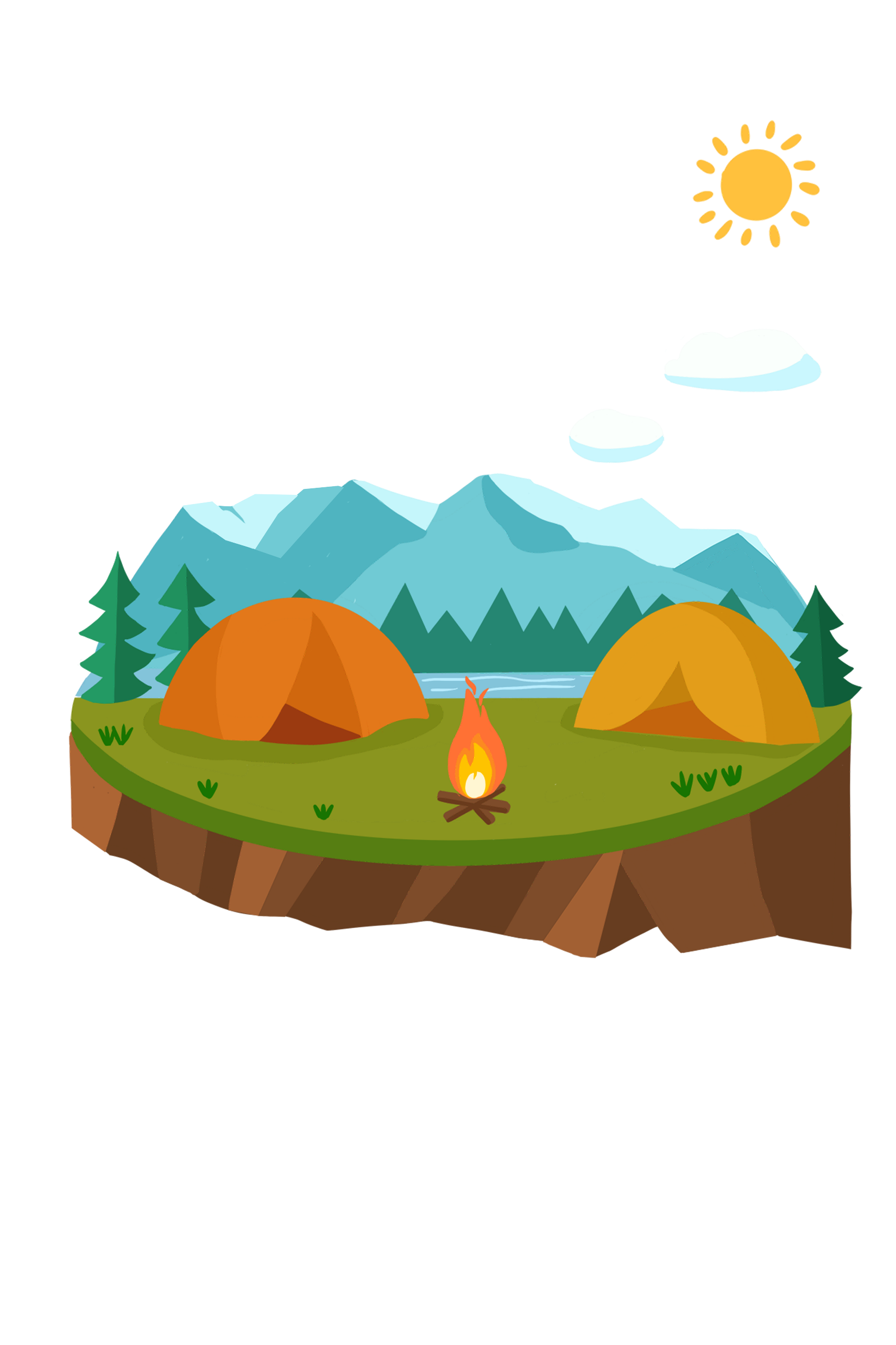 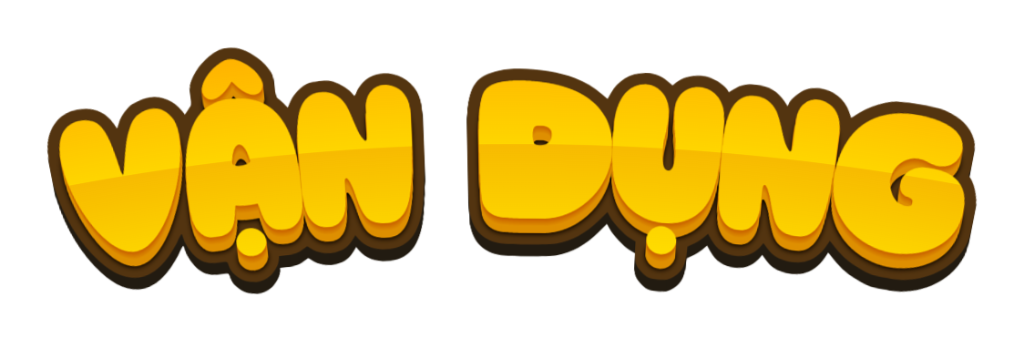 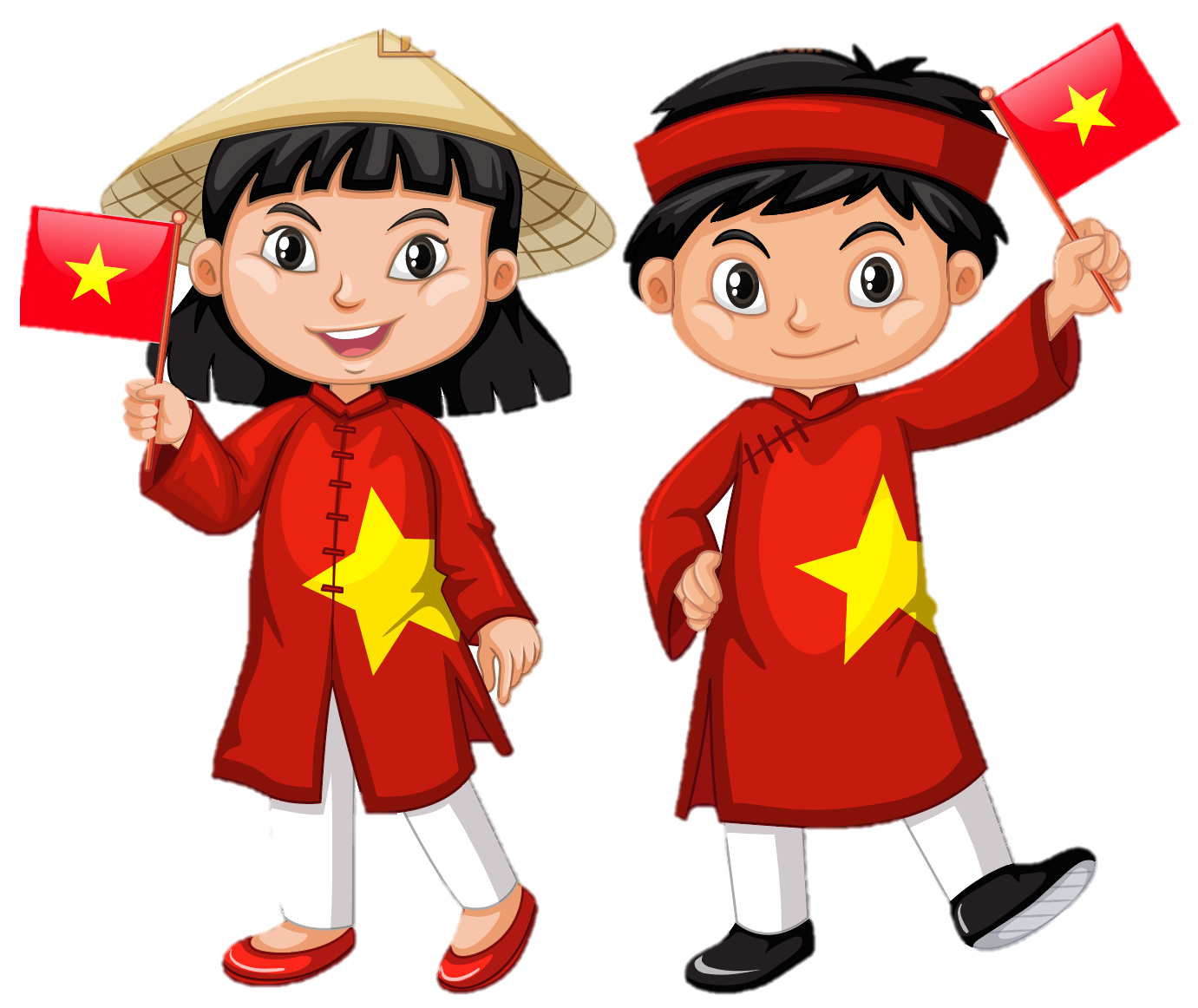 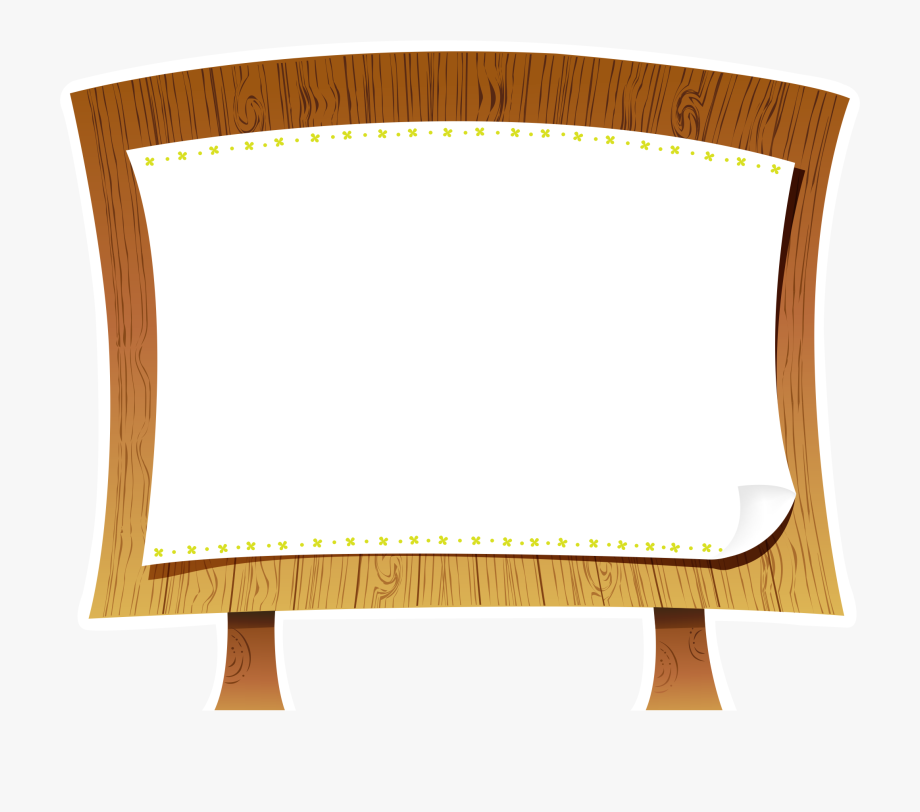 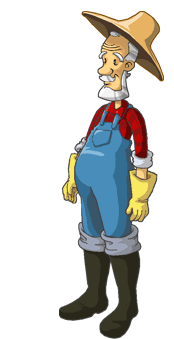 NHỔ CÀ RỐT
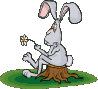 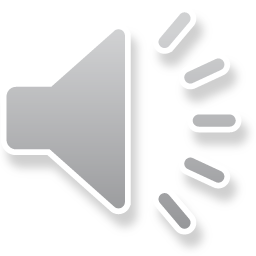 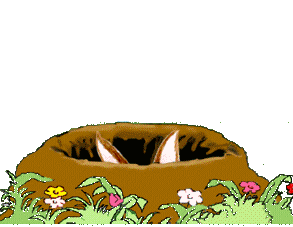 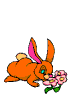 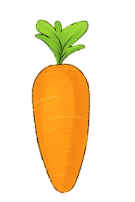 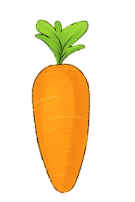 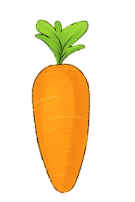 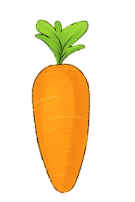 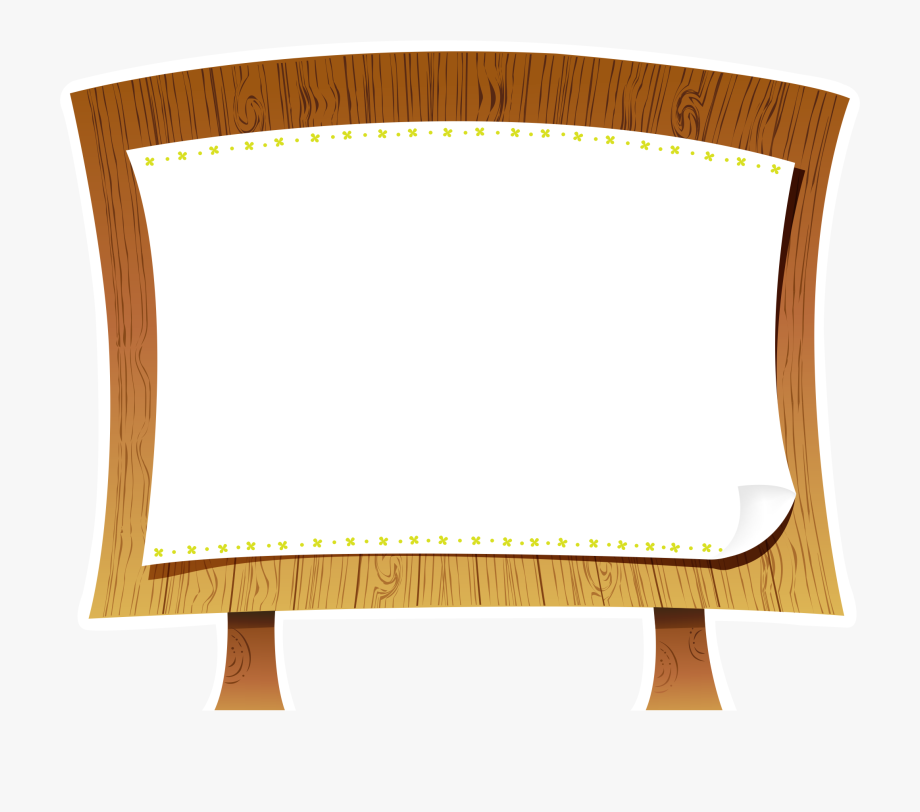 Vùng đồi núi nước ta chiếm khoảng mấy phần diện tích đất liền?
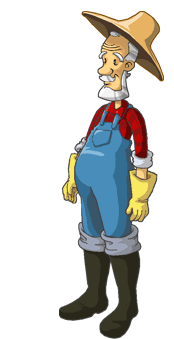 A : 1/4
C : 3/4
B : 2/4
D : 4/4
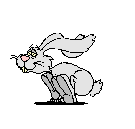 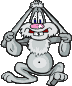 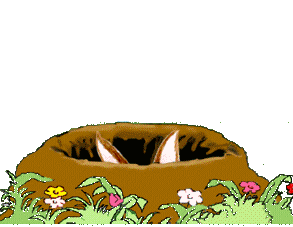 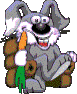 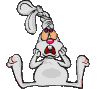 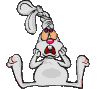 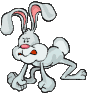 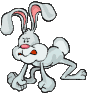 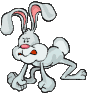 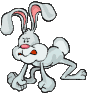 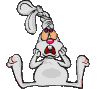 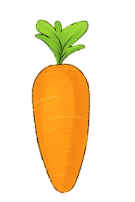 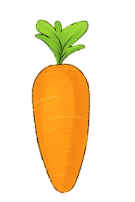 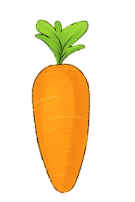 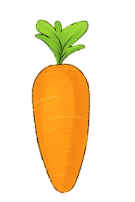 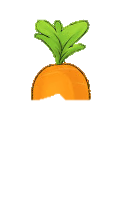 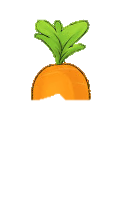 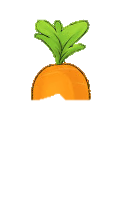 A                   B                   C                   D
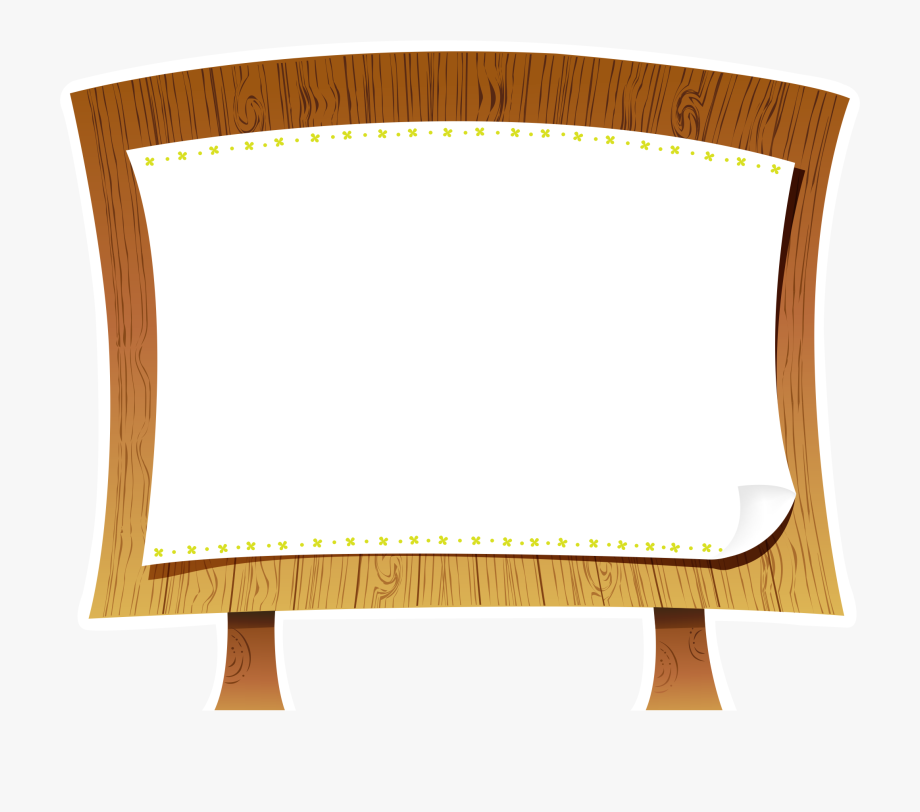 Đồng bằng chiếm khoảng bao nhiêu diện tích lãnh thổ?
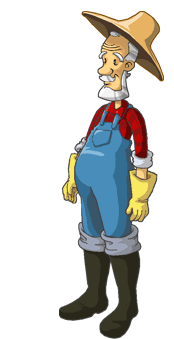 A : 3/4
B : 1/4
C : 2/4
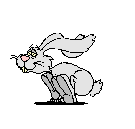 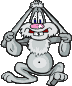 D : 5/4
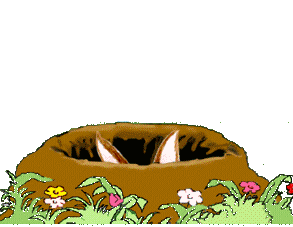 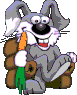 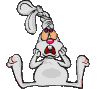 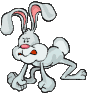 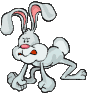 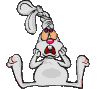 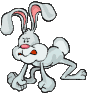 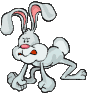 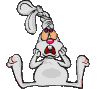 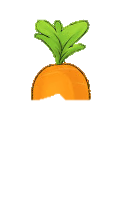 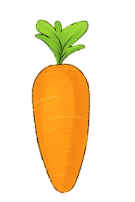 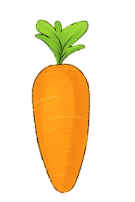 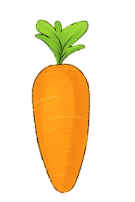 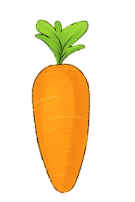 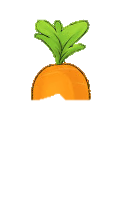 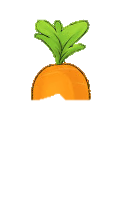 A                   B                   C                   D
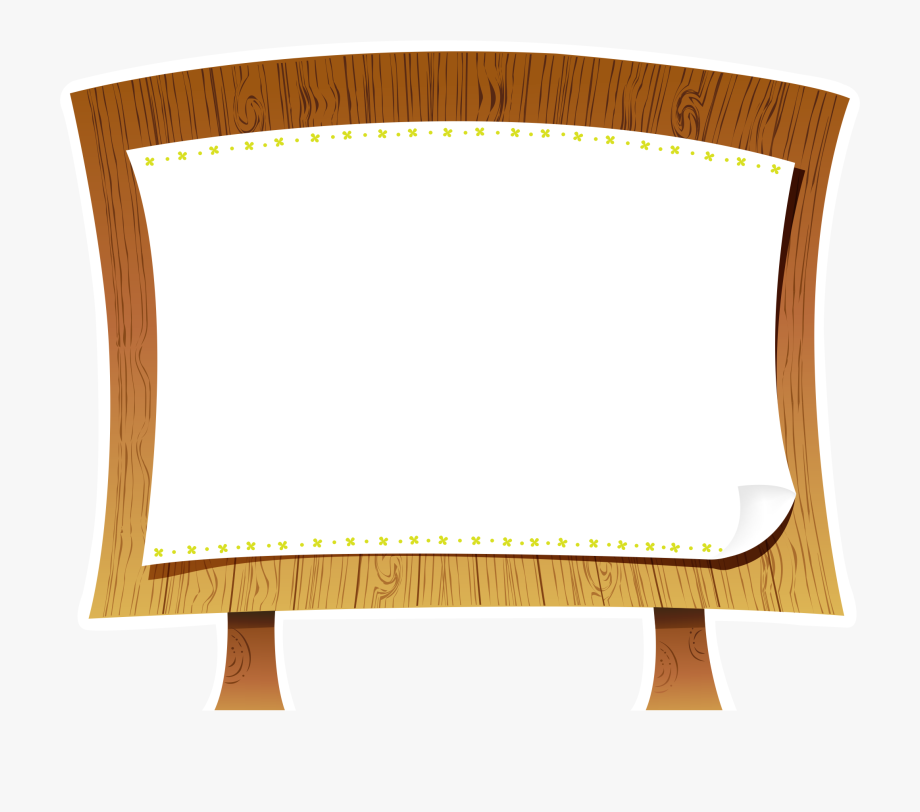 Tỉnh nào của nước ta có nhiều mỏ than nhất?
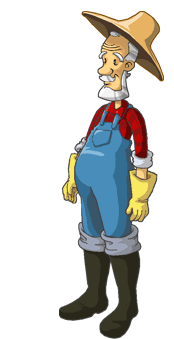 A : Quảng Ninh
C : Lào Cai
B : Thái Nguyên
D : Hà Tĩnh
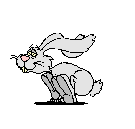 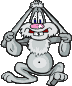 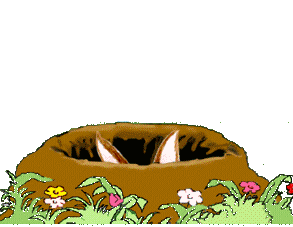 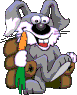 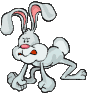 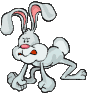 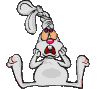 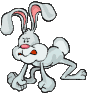 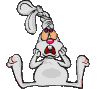 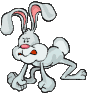 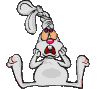 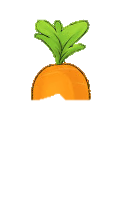 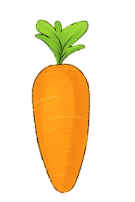 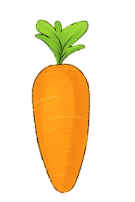 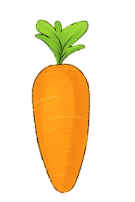 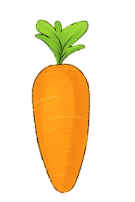 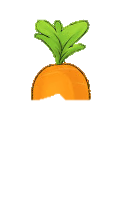 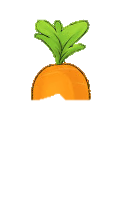 A                   B                   C                   D
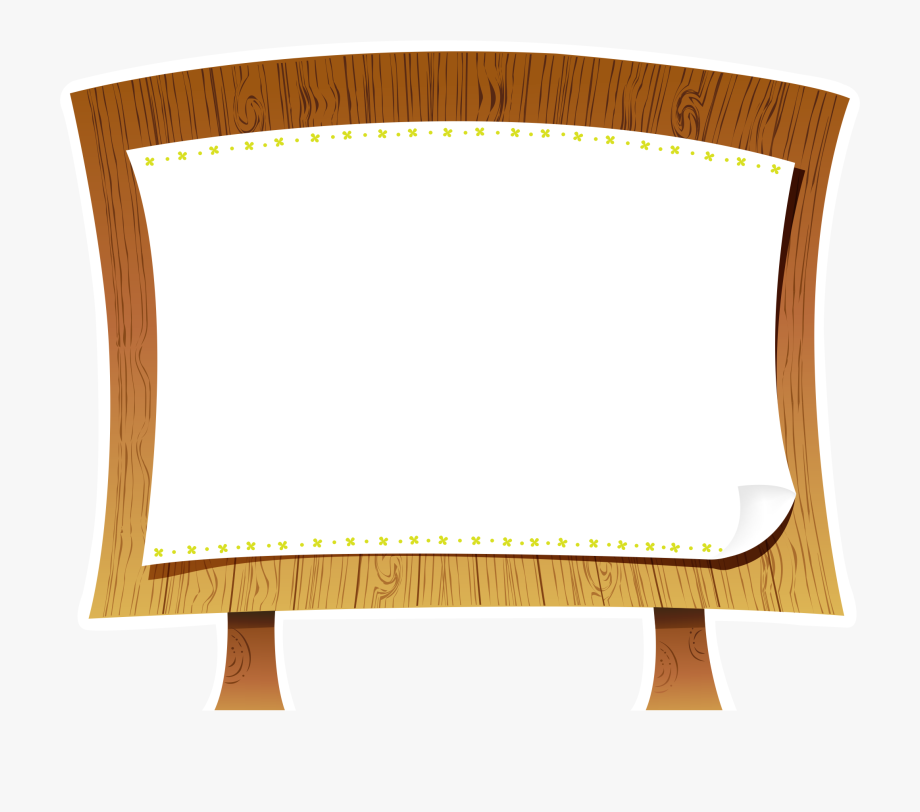 Vì sao phải khai thác khoáng sản hợp lí, sử dụng tiết kiệm?
A. Vì đó là nguồn tài nguyên hữu hạn
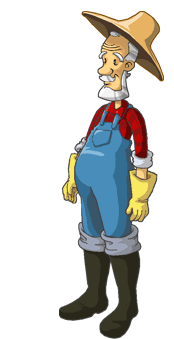 B. Vì đó là nguồn tài nguyên vô tân.
C. Vì các loại khoáng rất hiếm.
D : A và C đúng
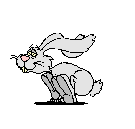 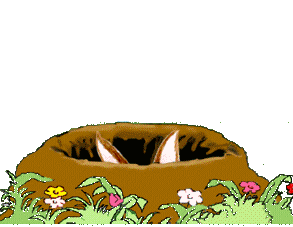 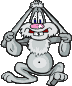 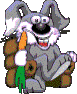 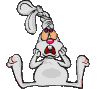 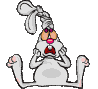 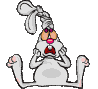 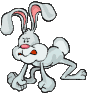 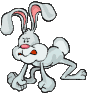 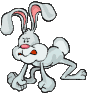 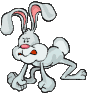 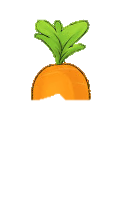 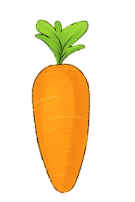 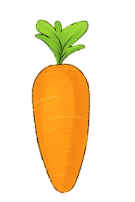 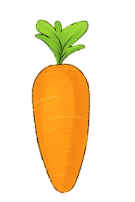 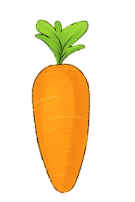 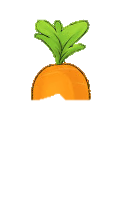 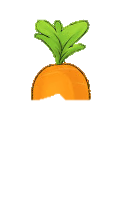 A                   B                   C                   D
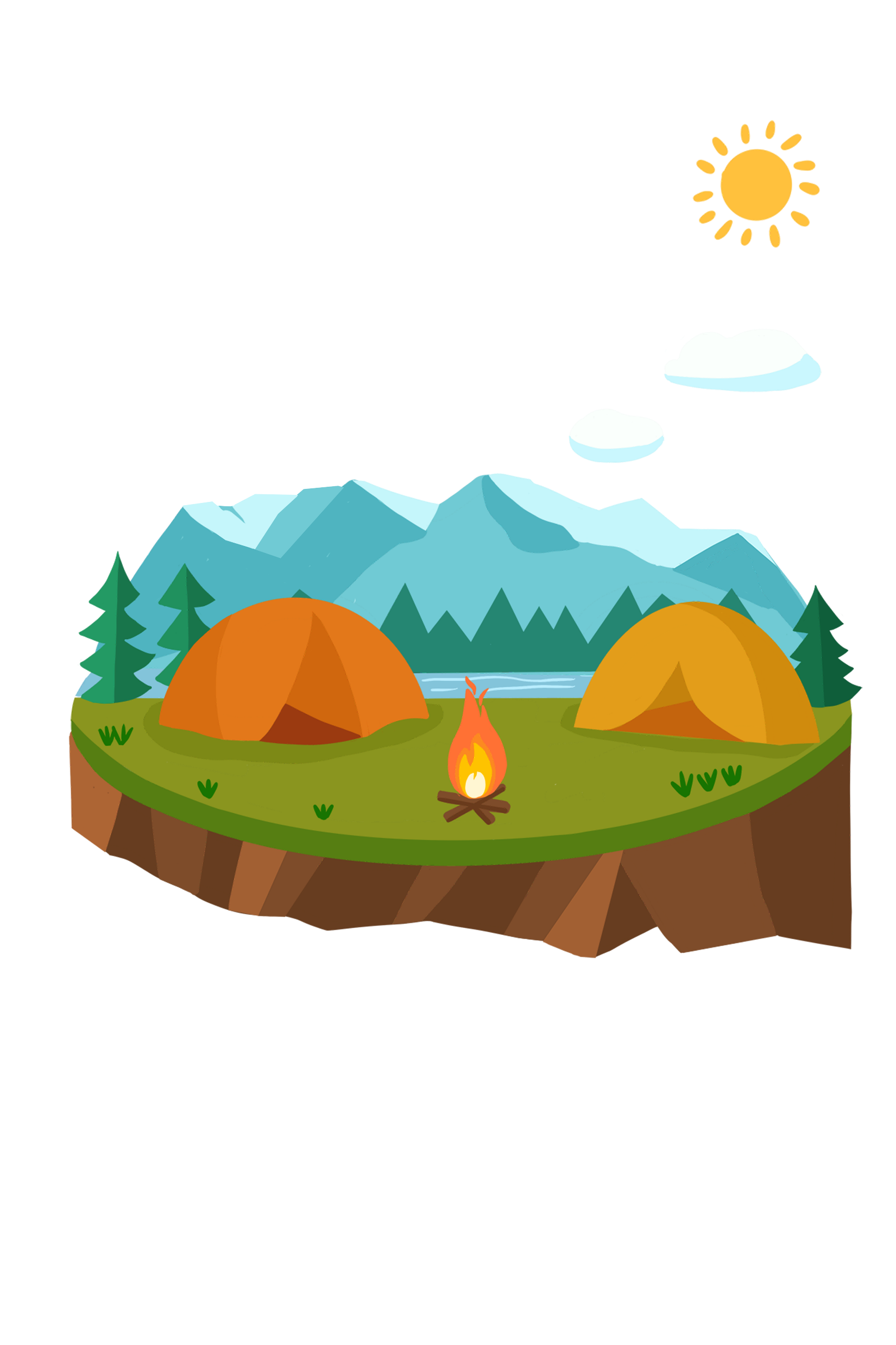 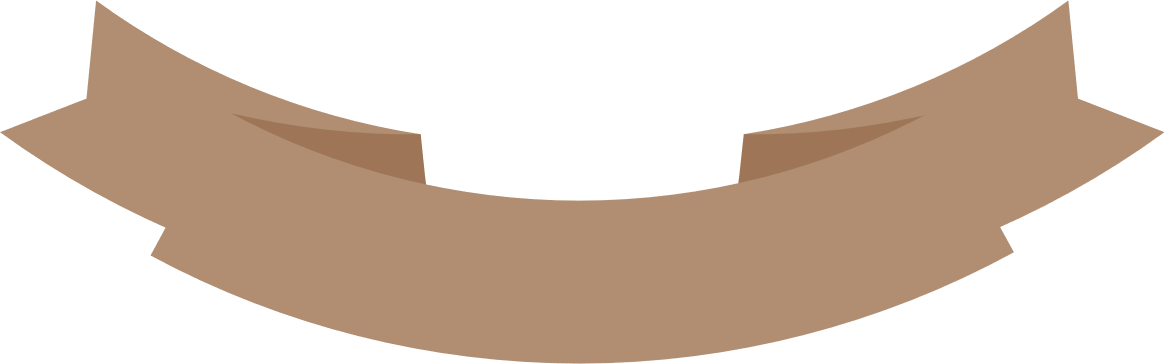 DẶN DÒ
- Học nội dung bài học.
- Xem trước bài mới
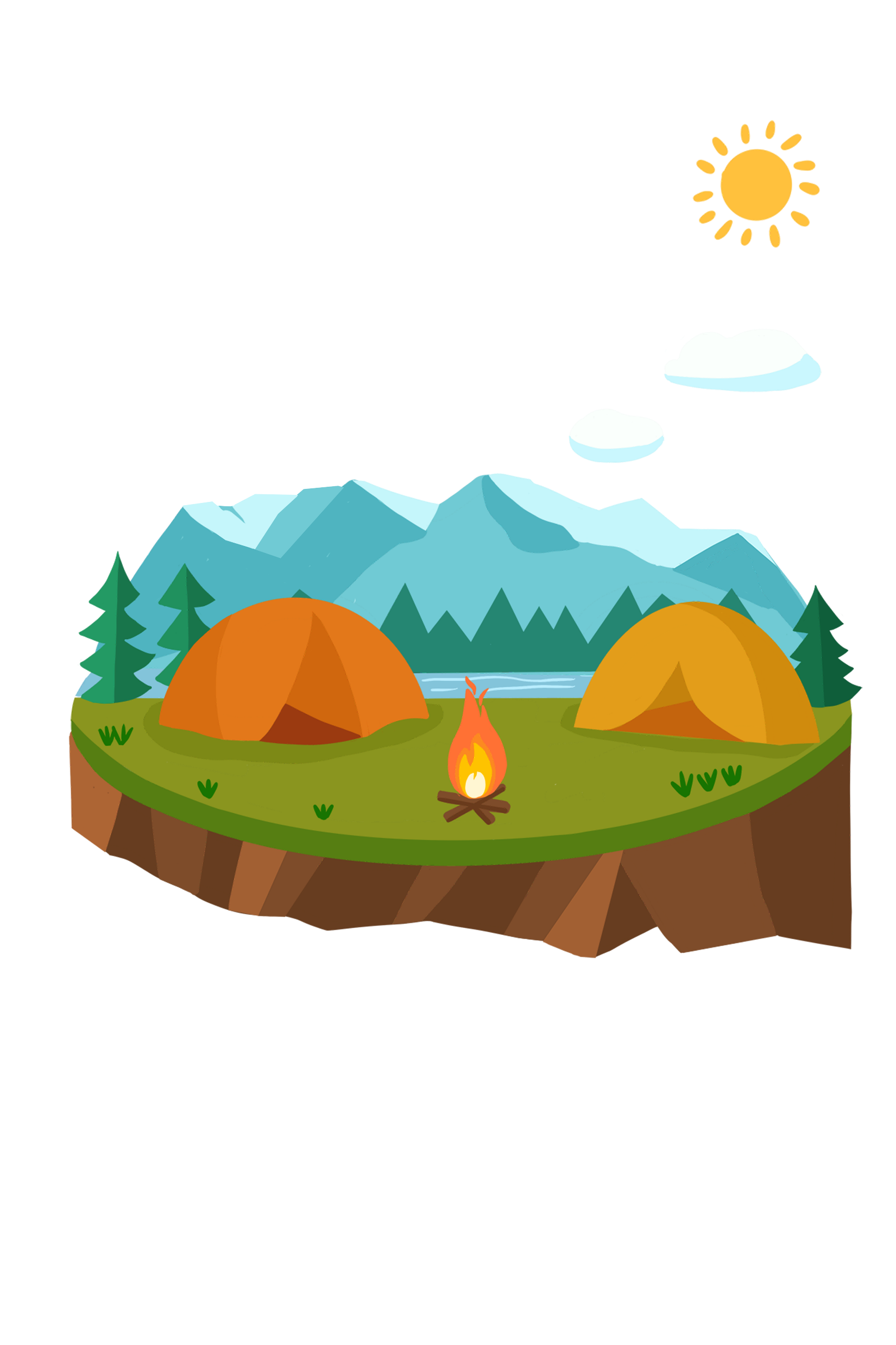 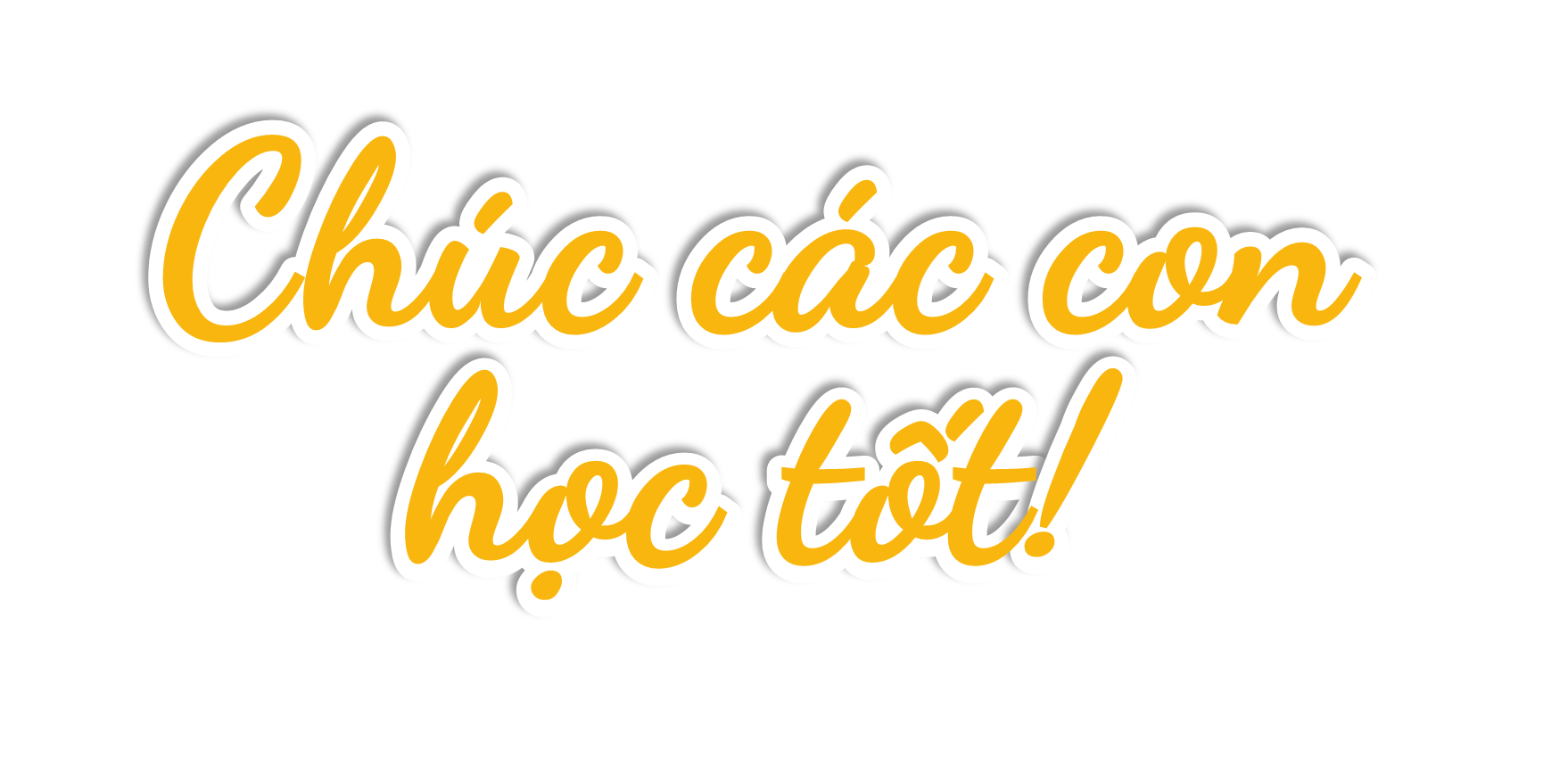 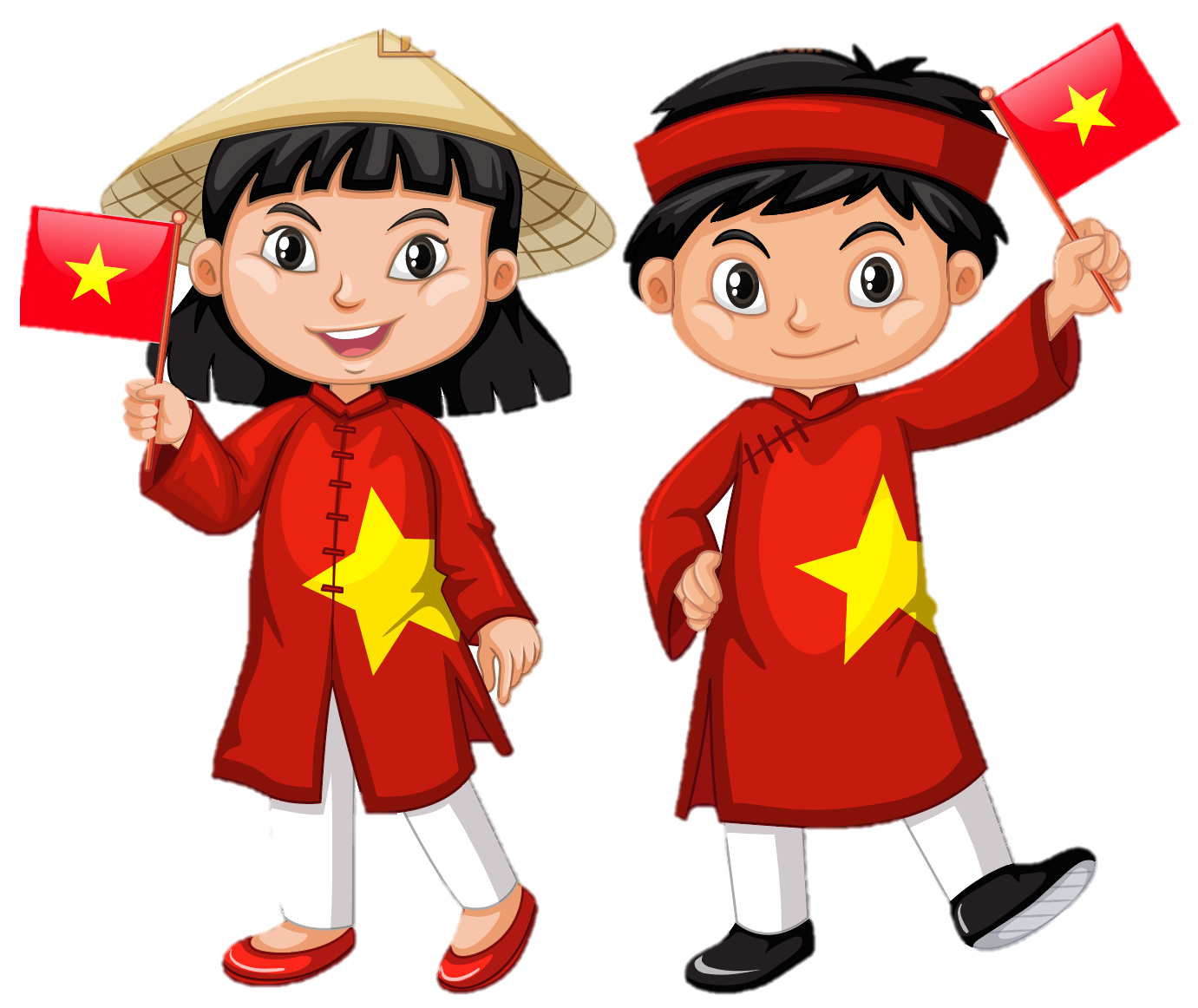